NORTHEAST BEACHES 2013

State Boat Channel Emergency Dredging & Beach Fill at Robert Moses State Park
1
Presented to:
Northeast Shore & Beach Preservation Association
September 10, 2013
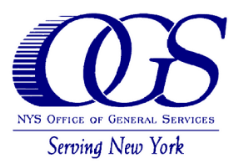 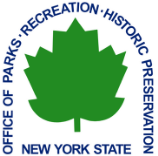 Robert Moses Emergency Beach Fill
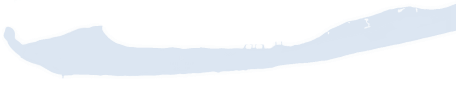 NYS DEC, USACE
Plover Monitoring
Gahagan & Bryant
Grace Industries, LLC
Tri-Venture (Bove/Tully/Picone)
Norfolk Dredging
Village Dock, Inc.
Parsons Brinkerhoff
NYS Parks – OGS
                 Owner        Administration
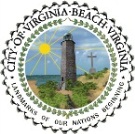 Truck Haul & Grading
Prime Consultant
Engineering, CM
Hyd. Dredging 
Boat Channel
Democrat Pt. Stockpile - Truck Haul
Hyd. Dredging
Fire Island Inlet
GPI, Parks Ecological, LLC
Permits
2
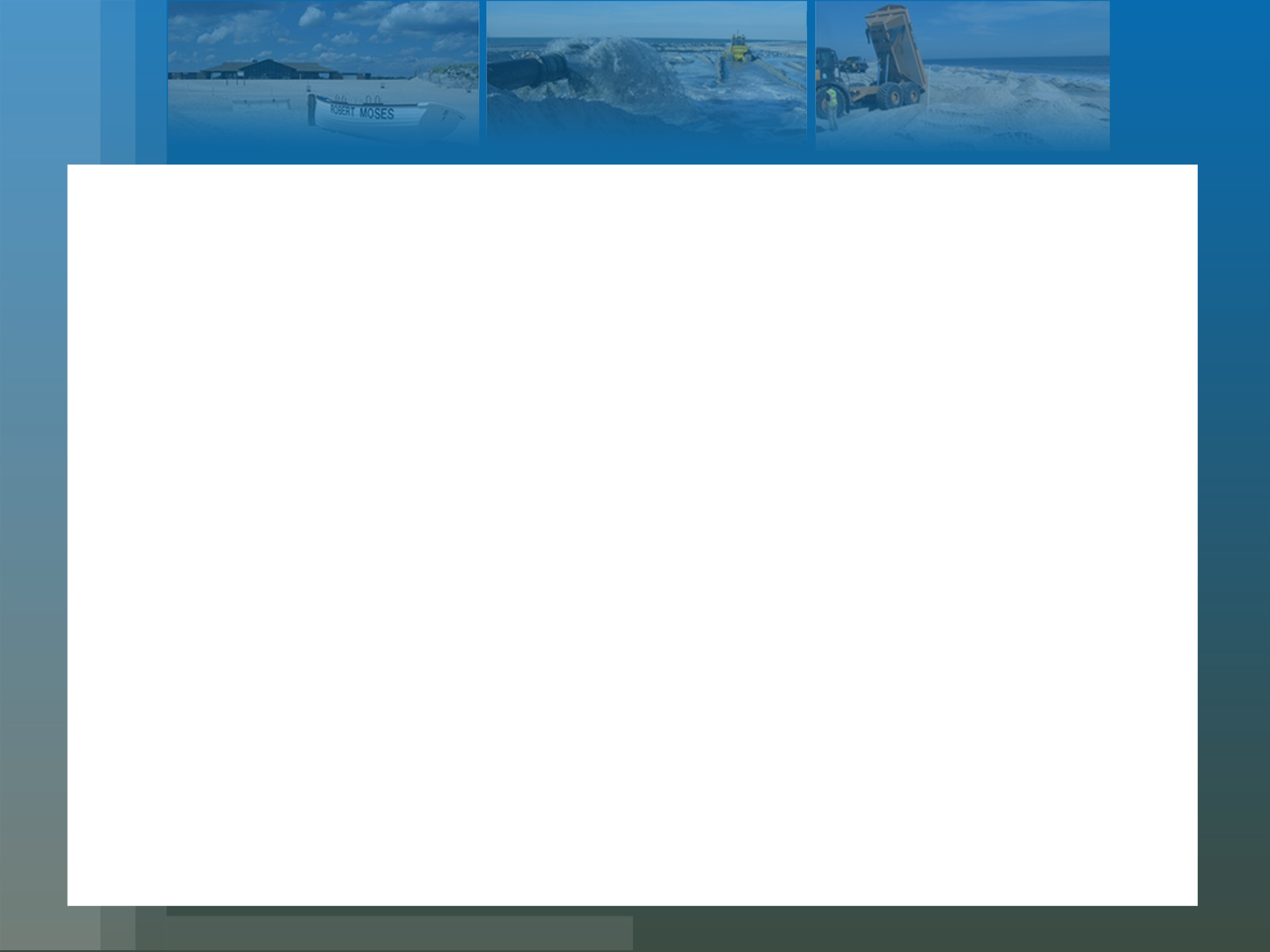 NYS DOT
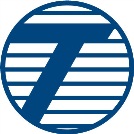 INTRODUCTION
Super Storm Sandy 10-29-12 Damage
Robert Moses Beaches (5 miles), Boardwalk
New York State Boat Channel (shoaling)
Project Locations
The Pre-Construction Process
Emergency Beach Fill Contracts
Owner - NYS Parks, administered by Office of General Services
Village Dock, Inc. – Hydraulic Dredge
Grace Industries, LLC – Truck Haul, Grading Plover Habitat
Other - NYS DOT – Norfolk Dredge - Tri-Venture–Truck Haul
GOAL: Beaches Restored by Memorial Day 2013
3
[Speaker Notes: 3.5 million visitors annually at R.M.]
CBS Channel 2 NEWS VIDEO CLIP
4
Boardwalk Damage
5
Sand eroded away 
8 Feet Vertically
[Speaker Notes: Millions of CY over about 5 miles -  These contracts about xxx cy over about 1 mile]
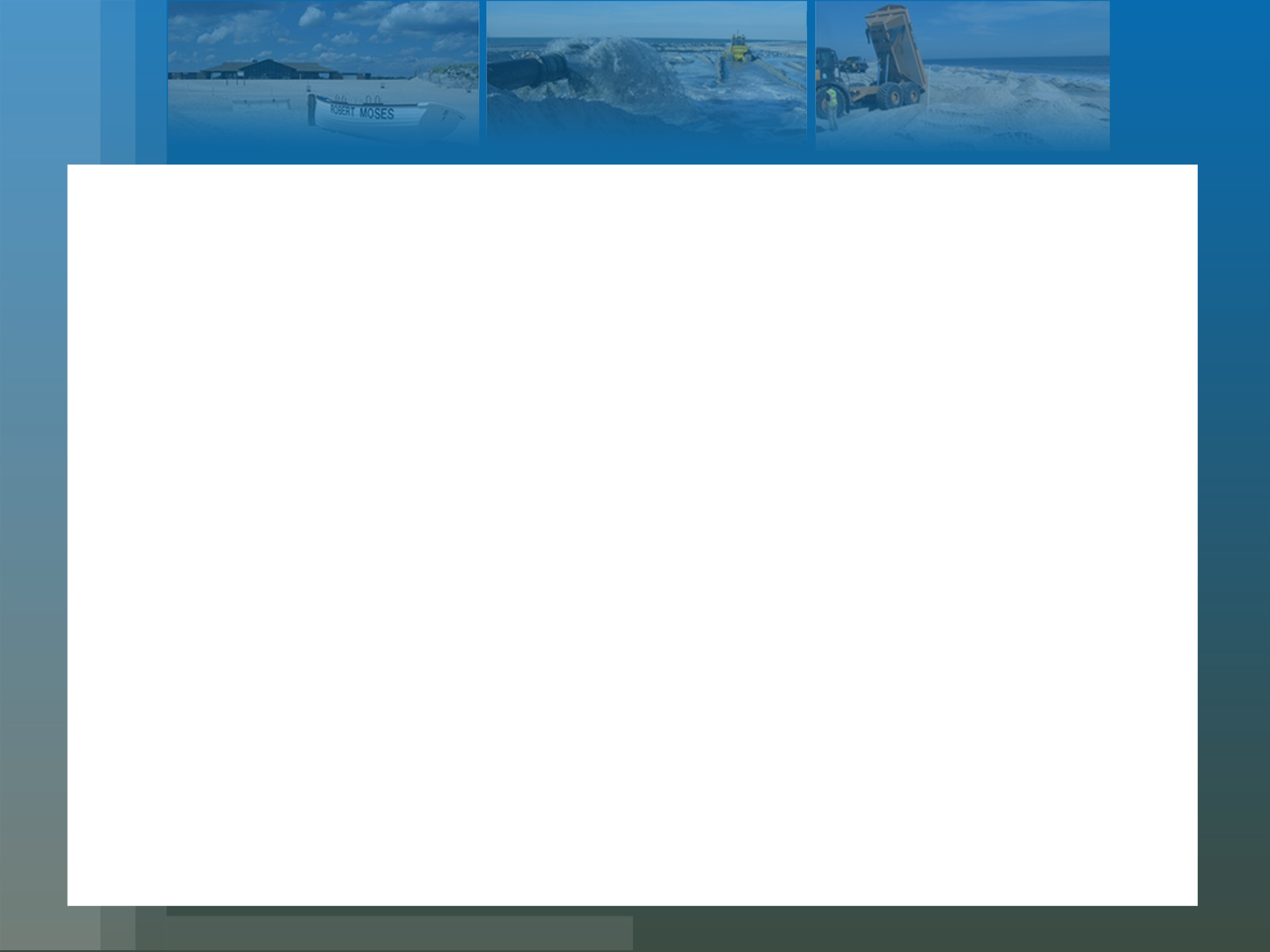 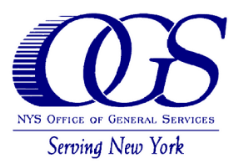 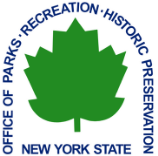 VICINITY MAP
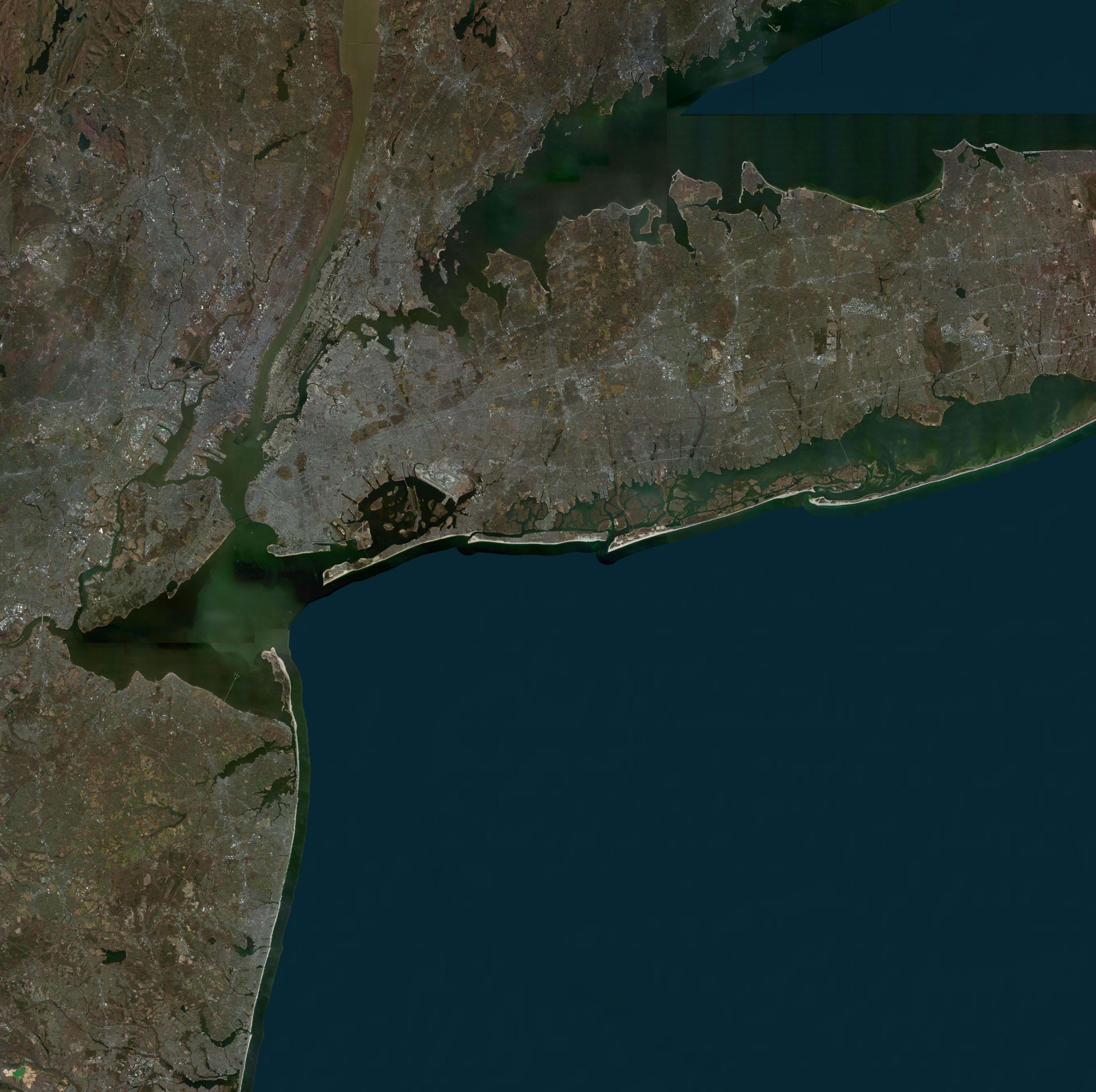 East Northport
Bronx
Port Washington
Project Area
Deer Park
Manhattan
Queens
Garden City
Brooklyn
Long Beach
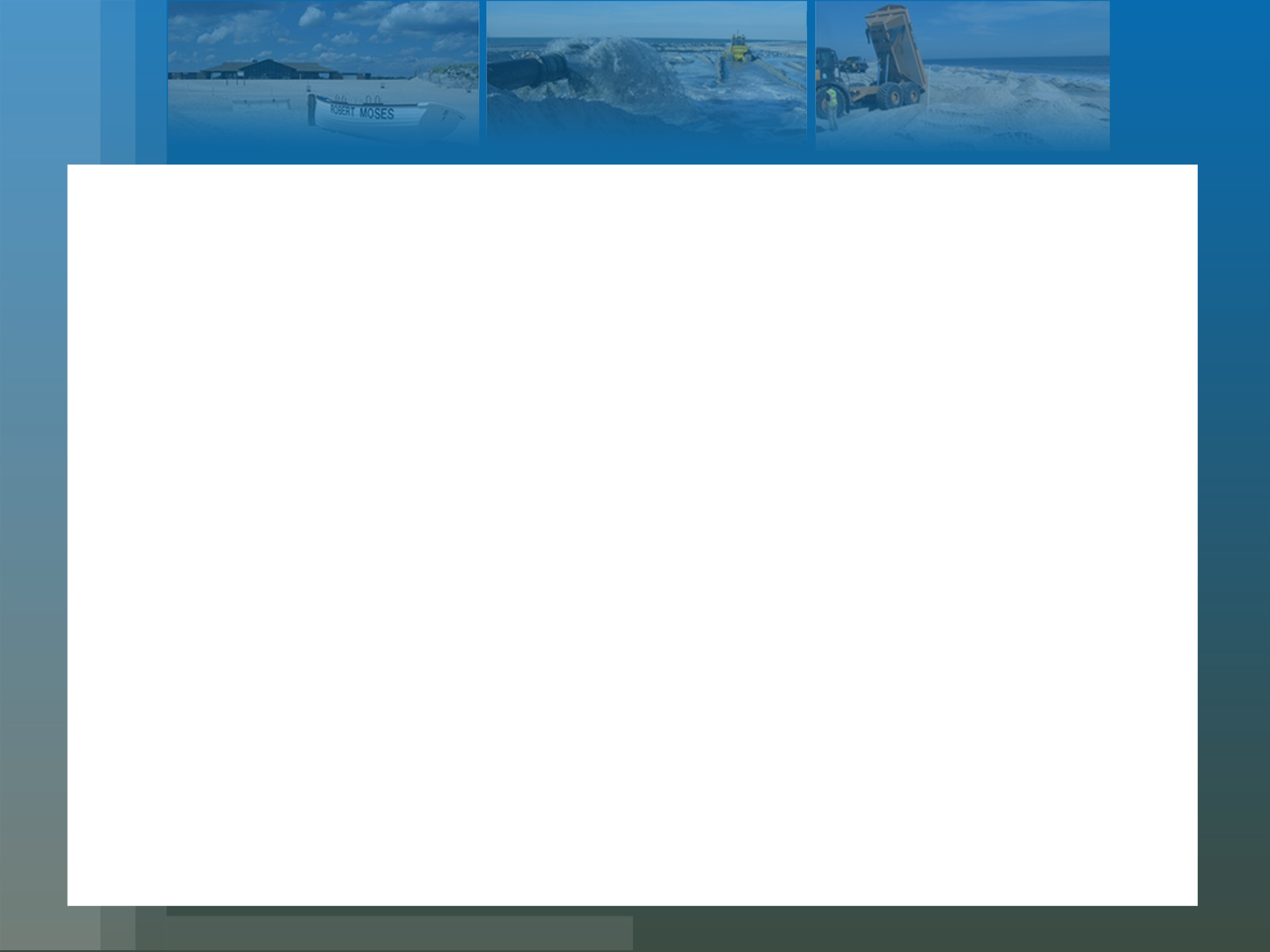 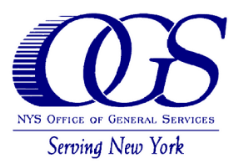 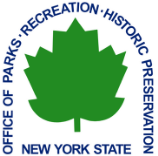 PROJECT AREA
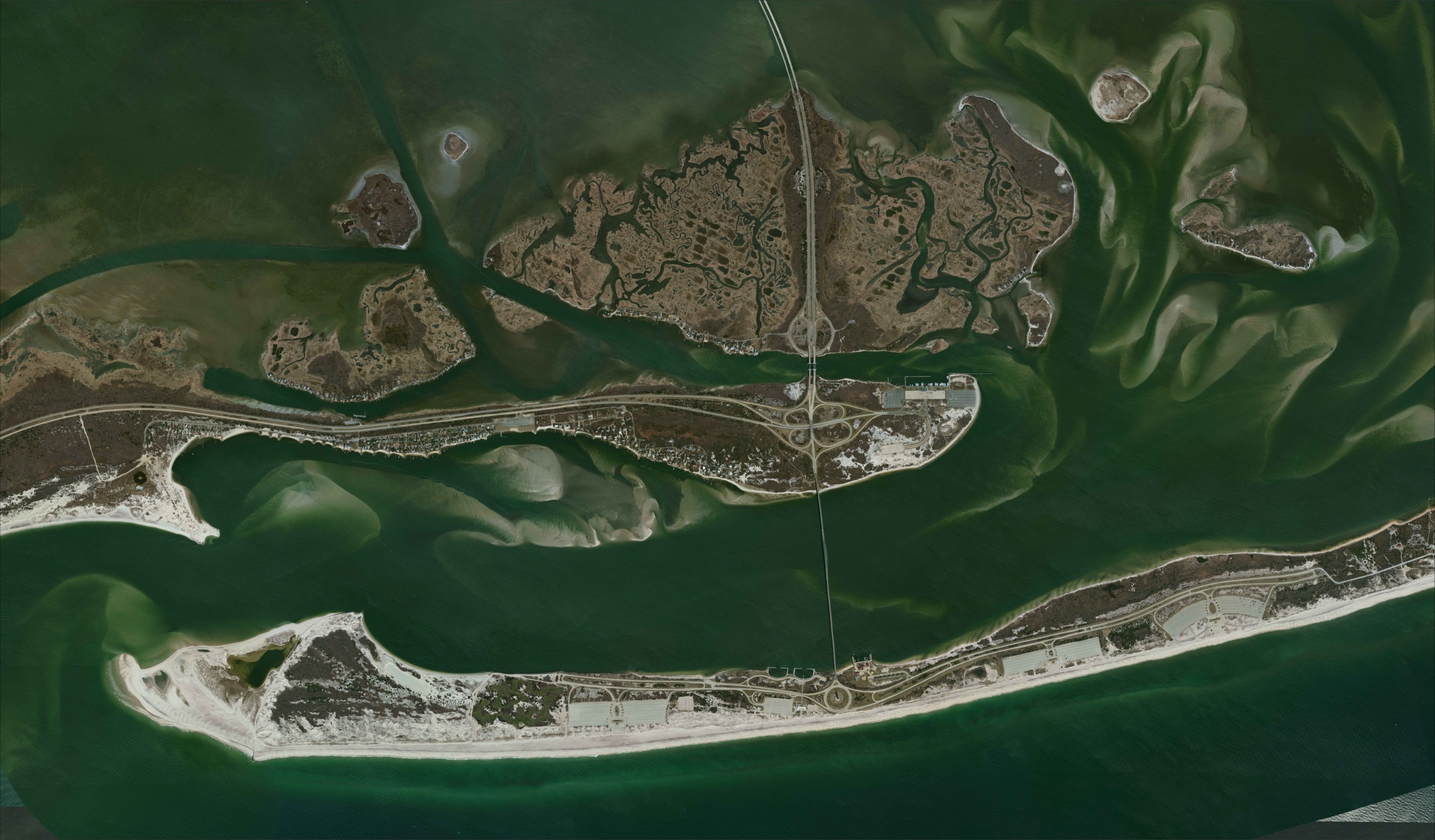 Democrat Point
Captree State Park
Ocean Parkway
Fire Island Inlet
Field # 5
Field # 4
Robert Moses       State Park
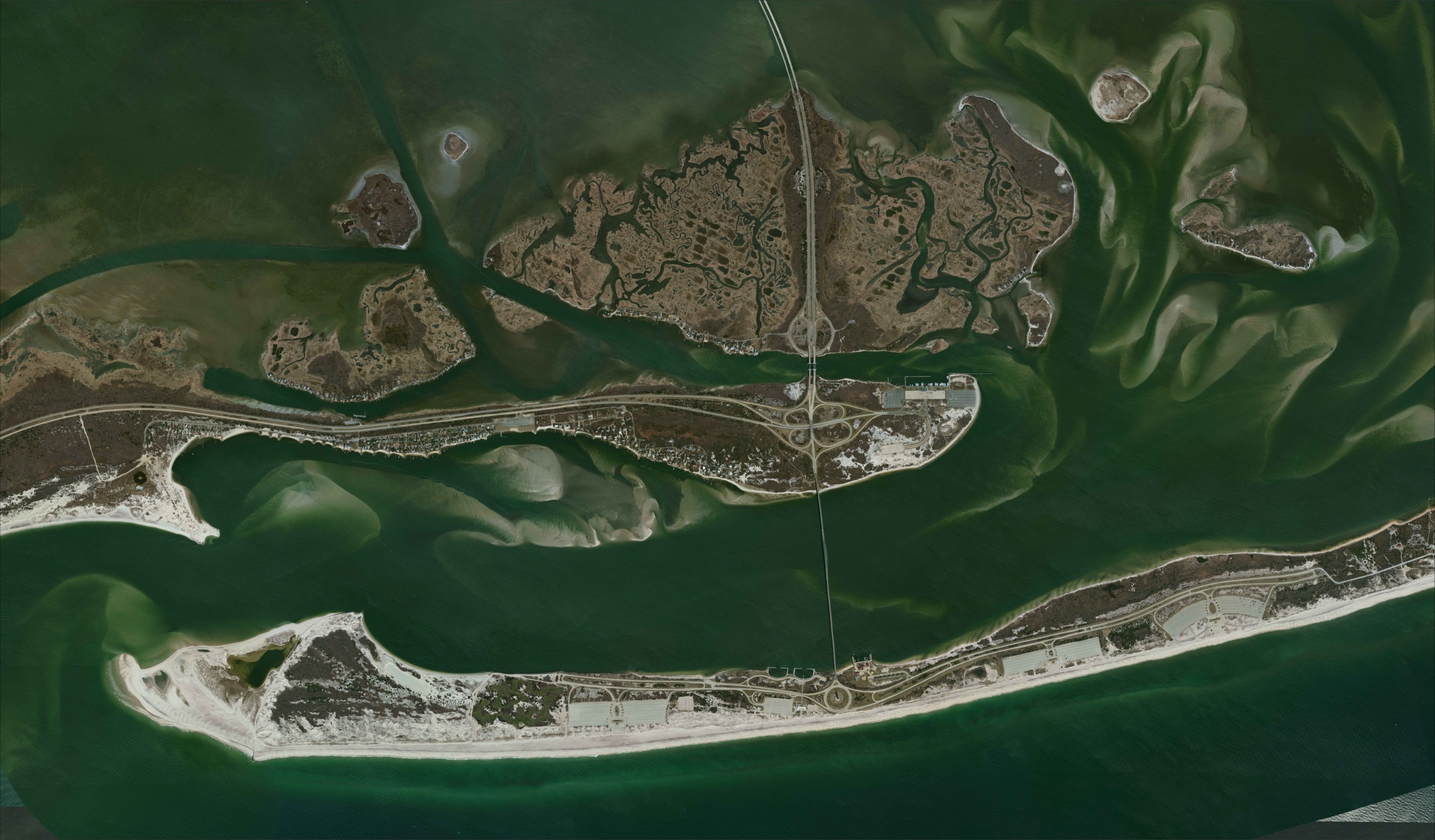 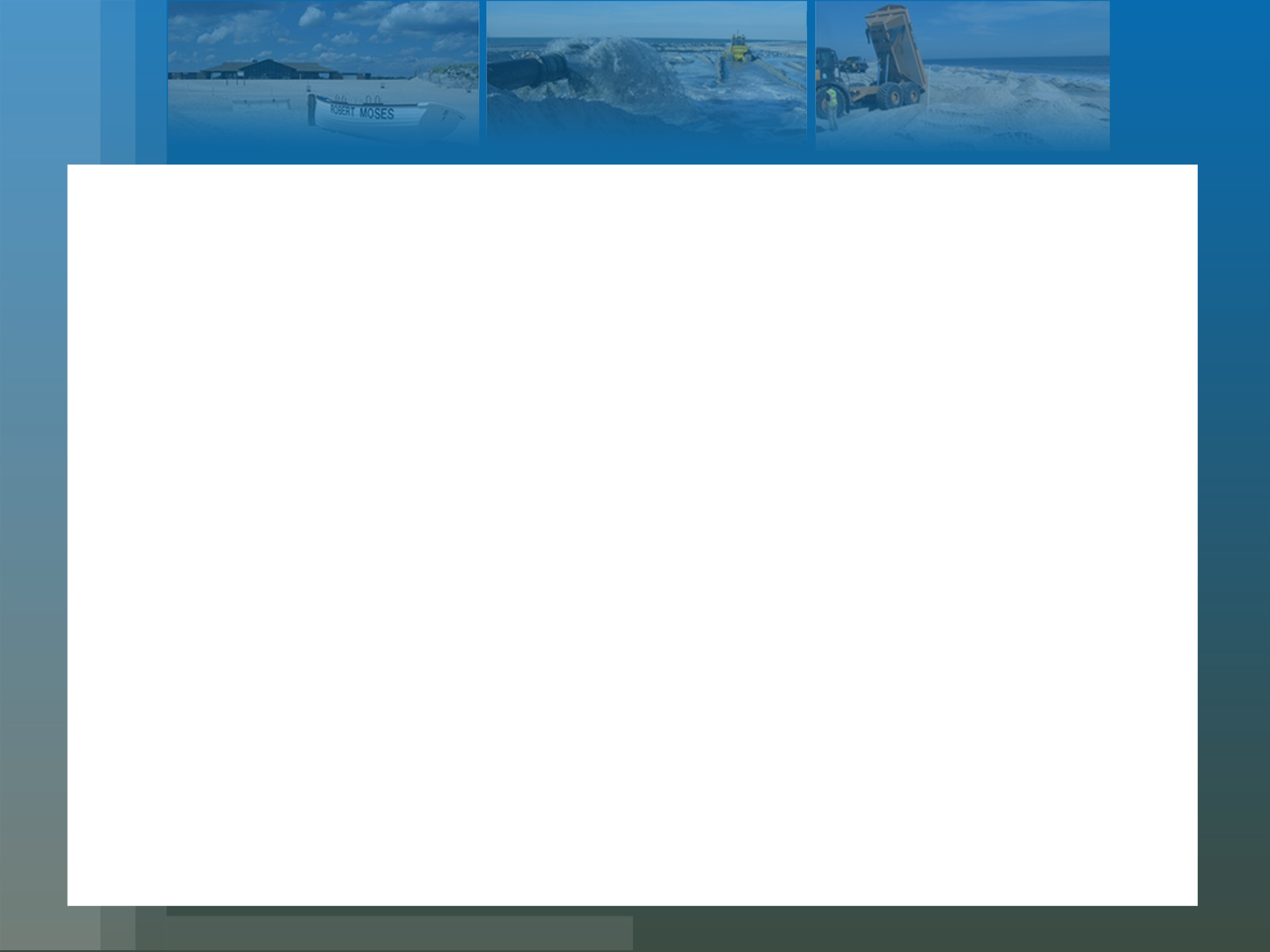 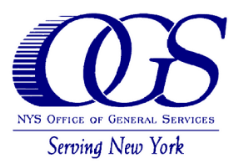 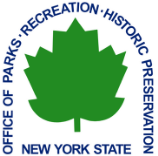 PROJECT LOCATIONS
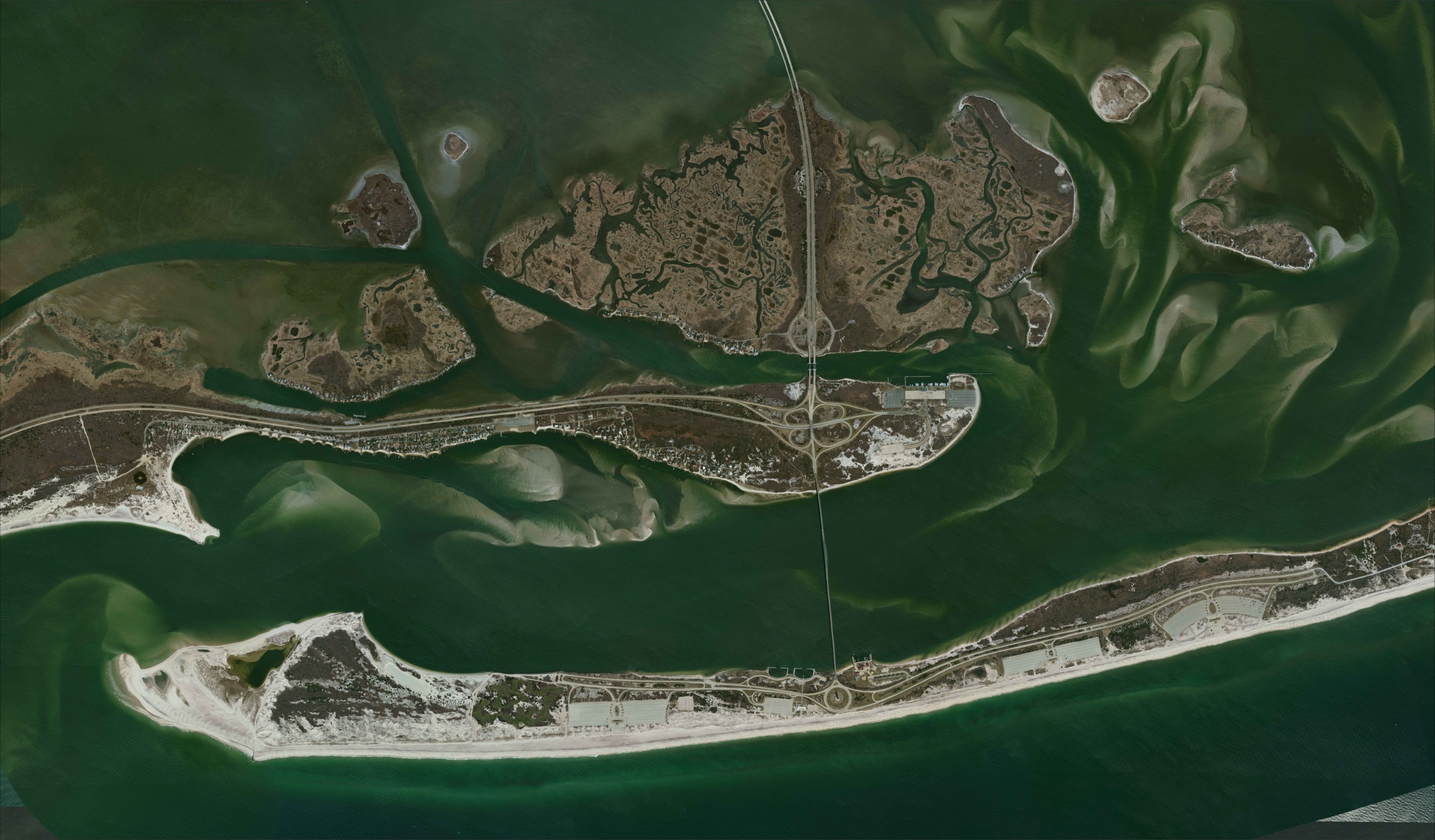 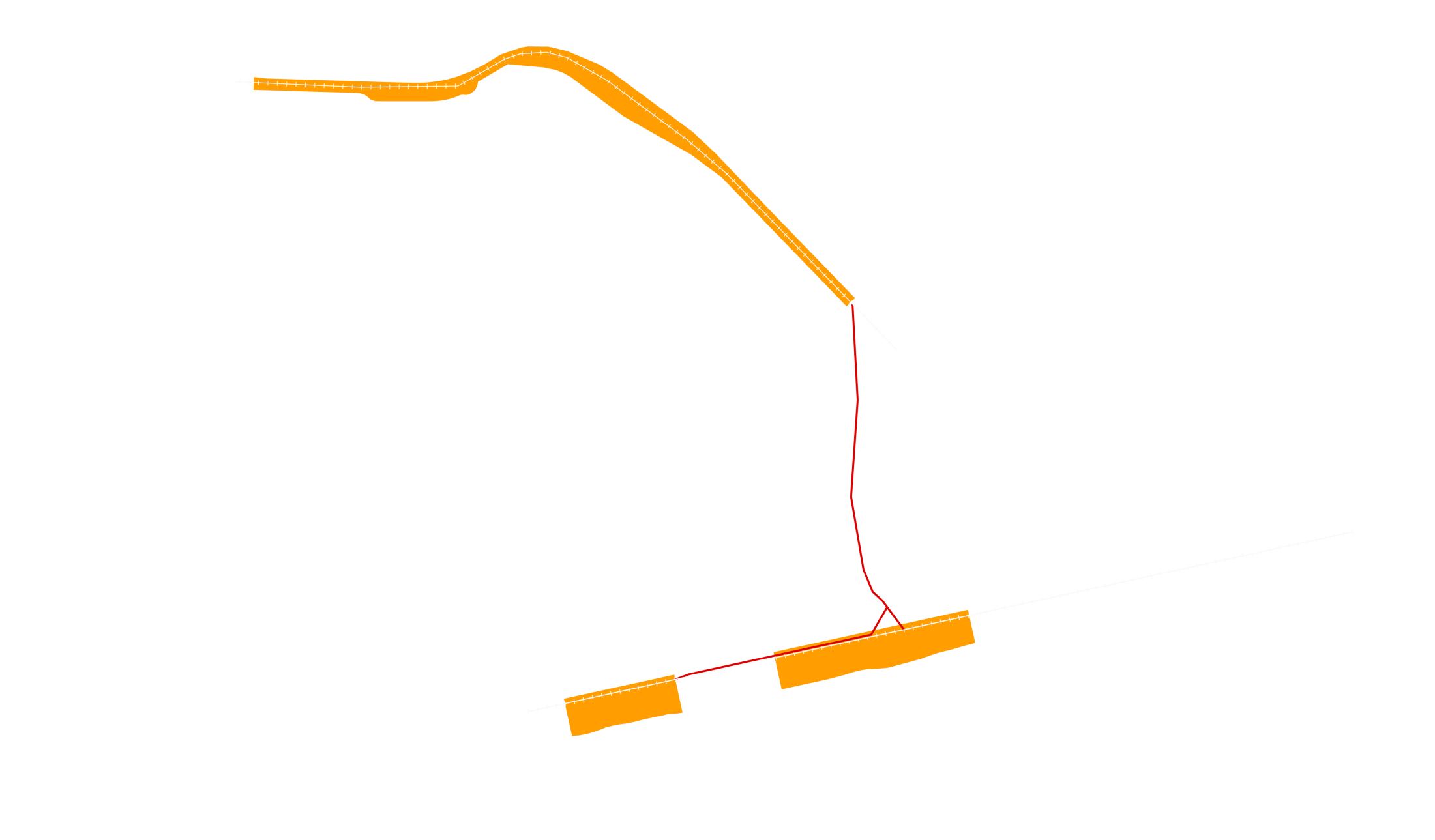 State Boat Channel Emergency Dredging
Contractor: Village Dock With Hydraulic Dredge
Dredge Pipeline
Emergency Beach Fill
[Speaker Notes: Native Beach Fill sand – 0.5 mm medium on the fine side,
Channel sand – 0.4 mm fine sand on the medium side.]
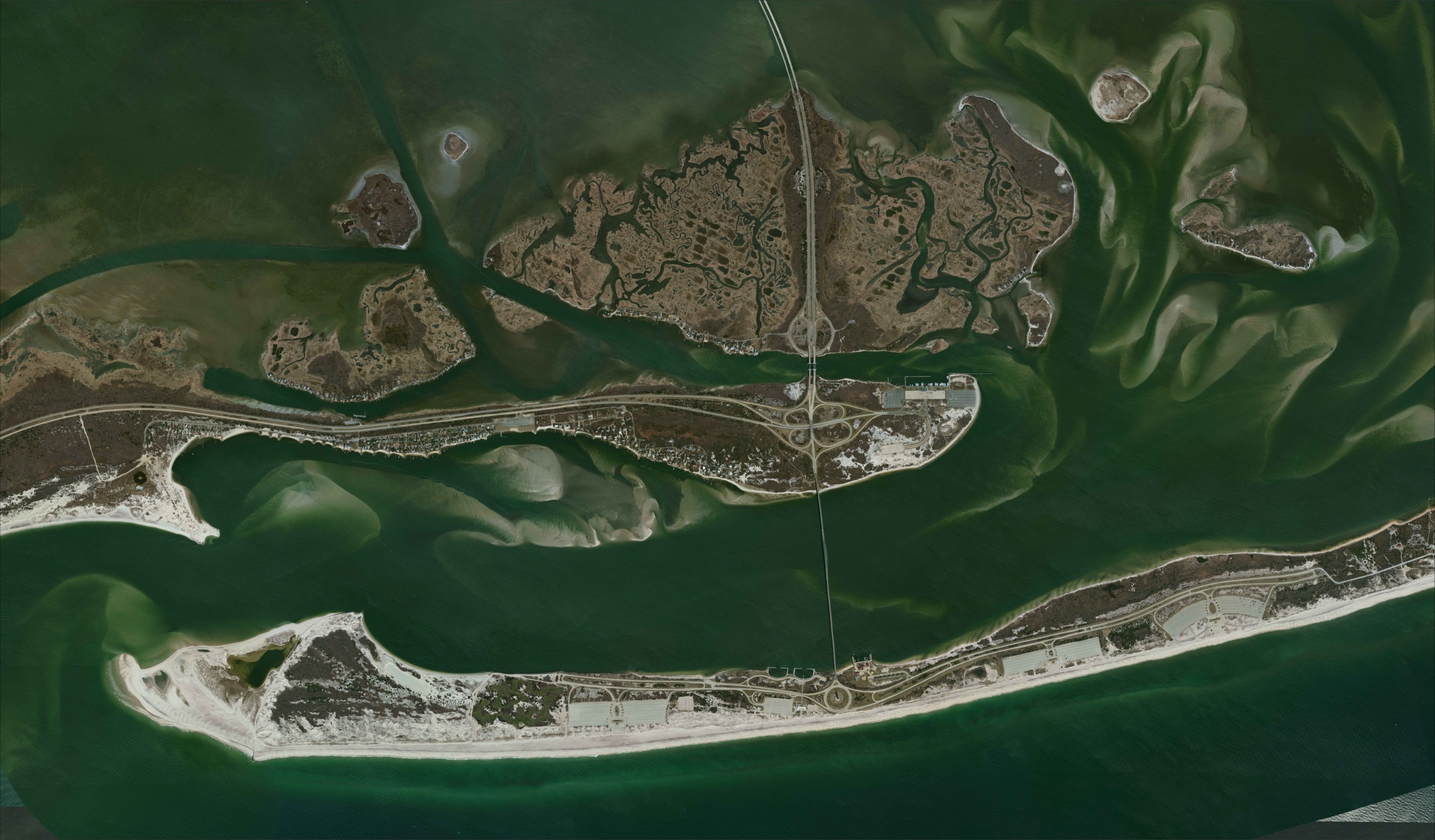 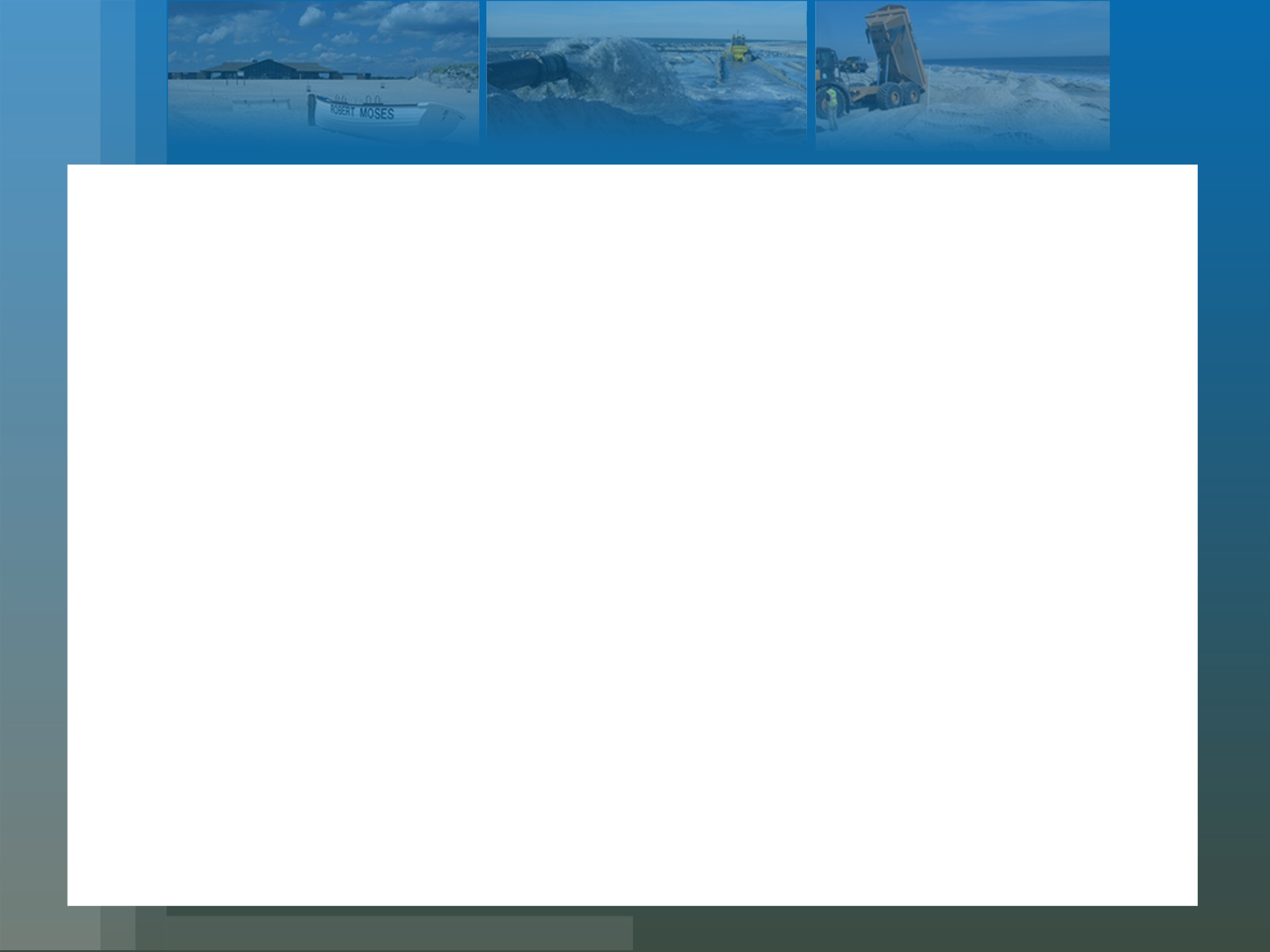 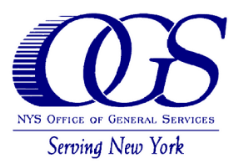 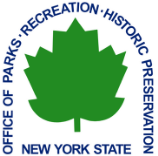 PROJECT LOCATIONS
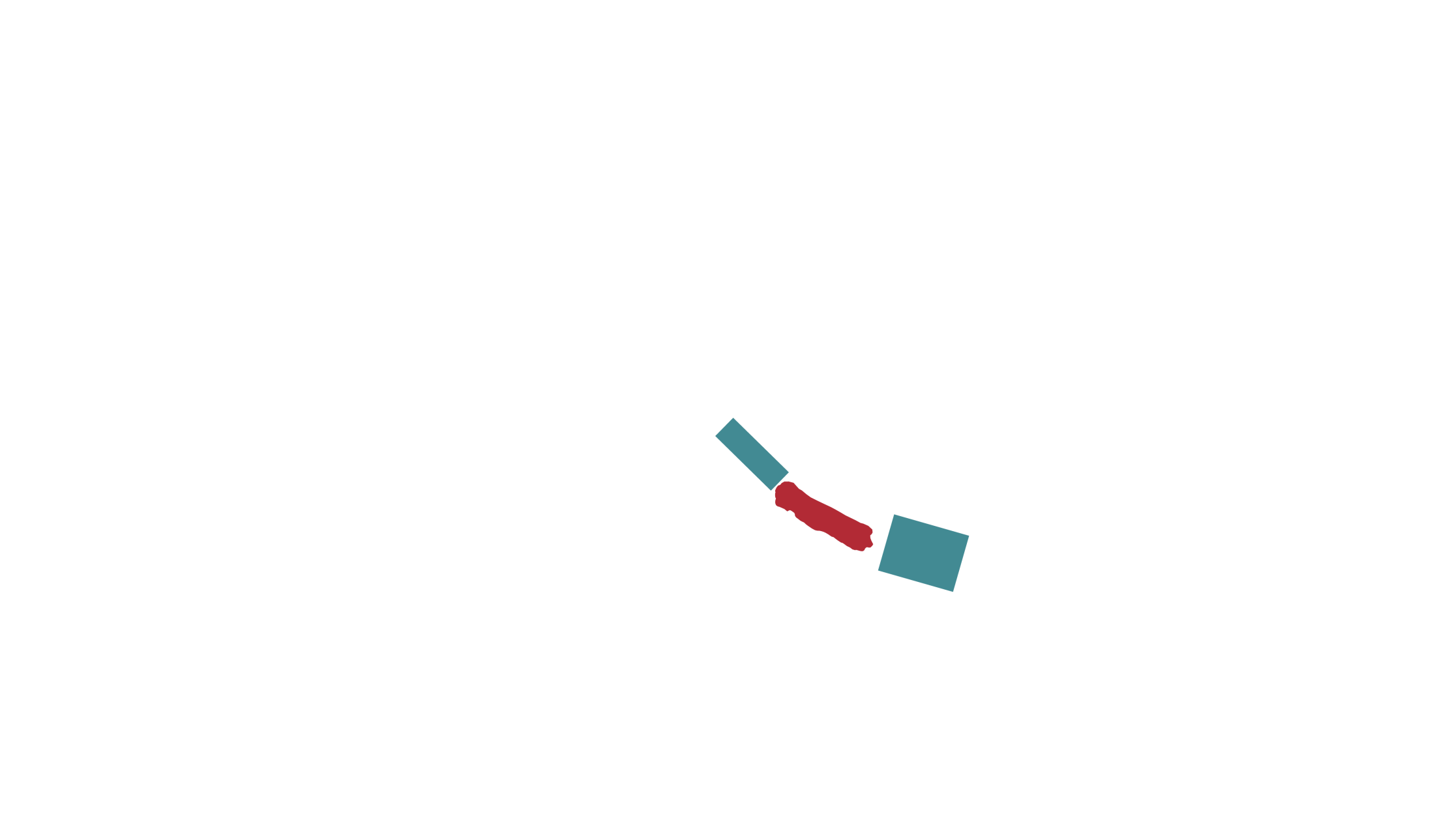 Fire Island Inlet
Norfolk Dredging Stockpile – 
Tri-Venture Trucking
Grace - Trucking Borrow Area
Democrat Point
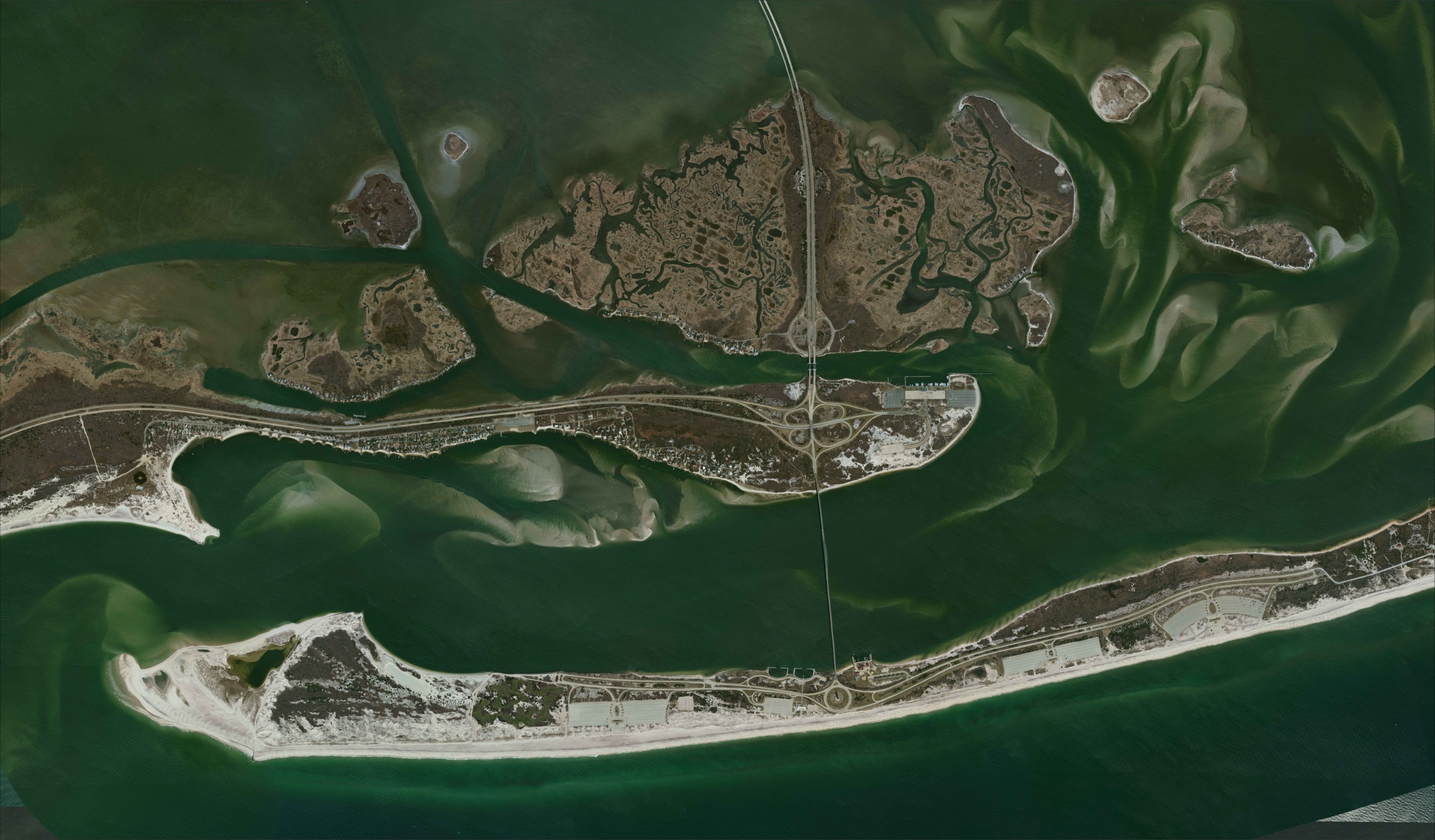 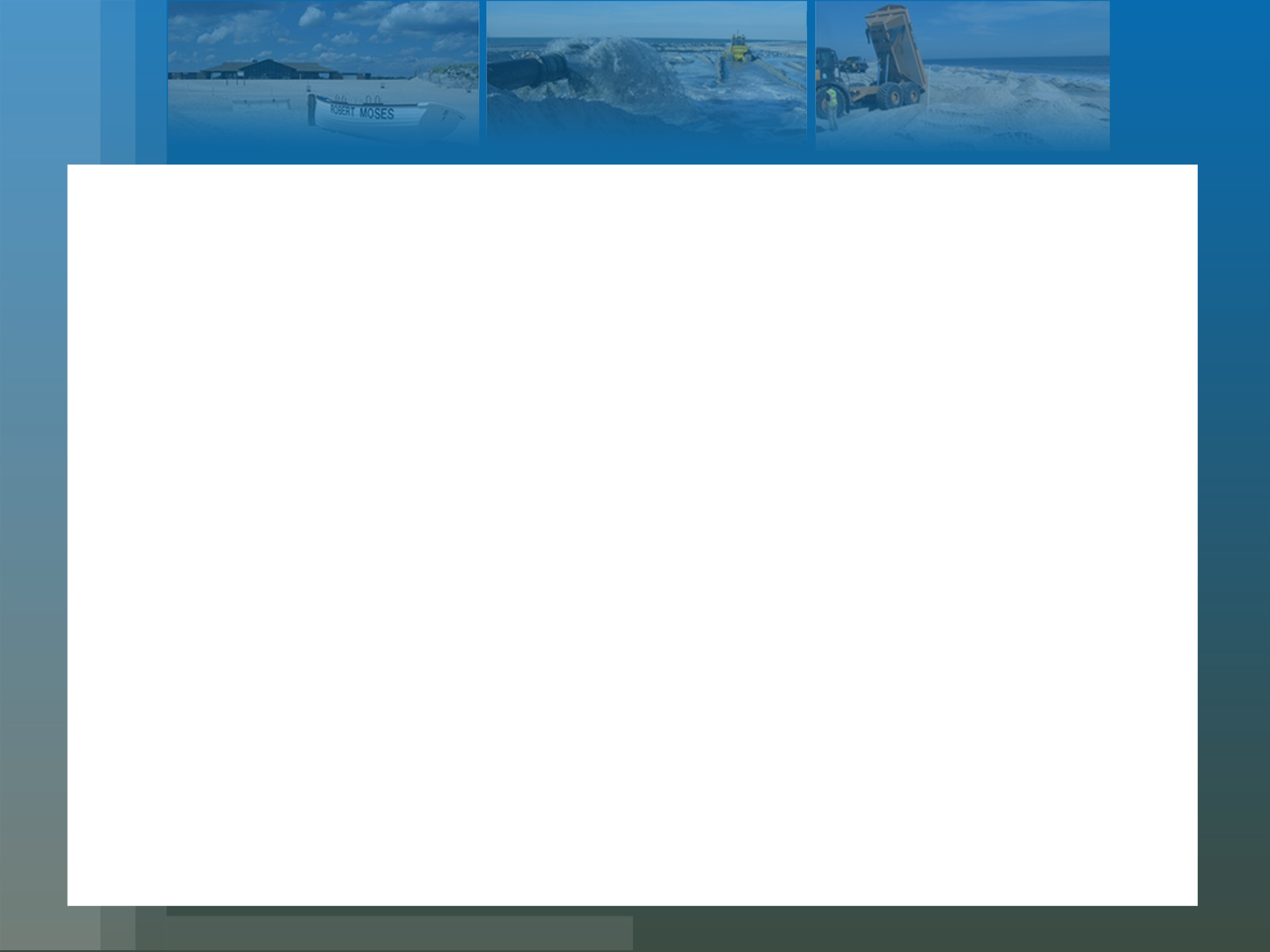 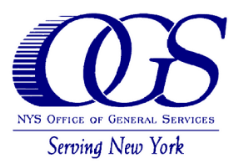 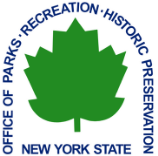 PROJECT LOCATIONS
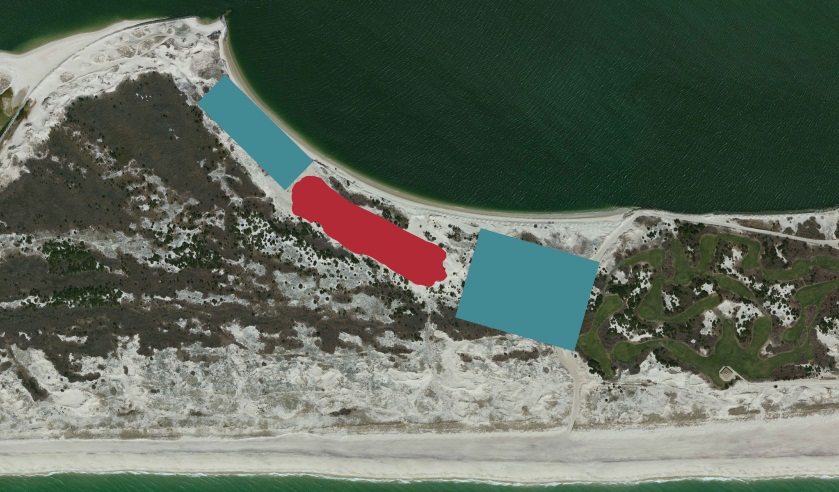 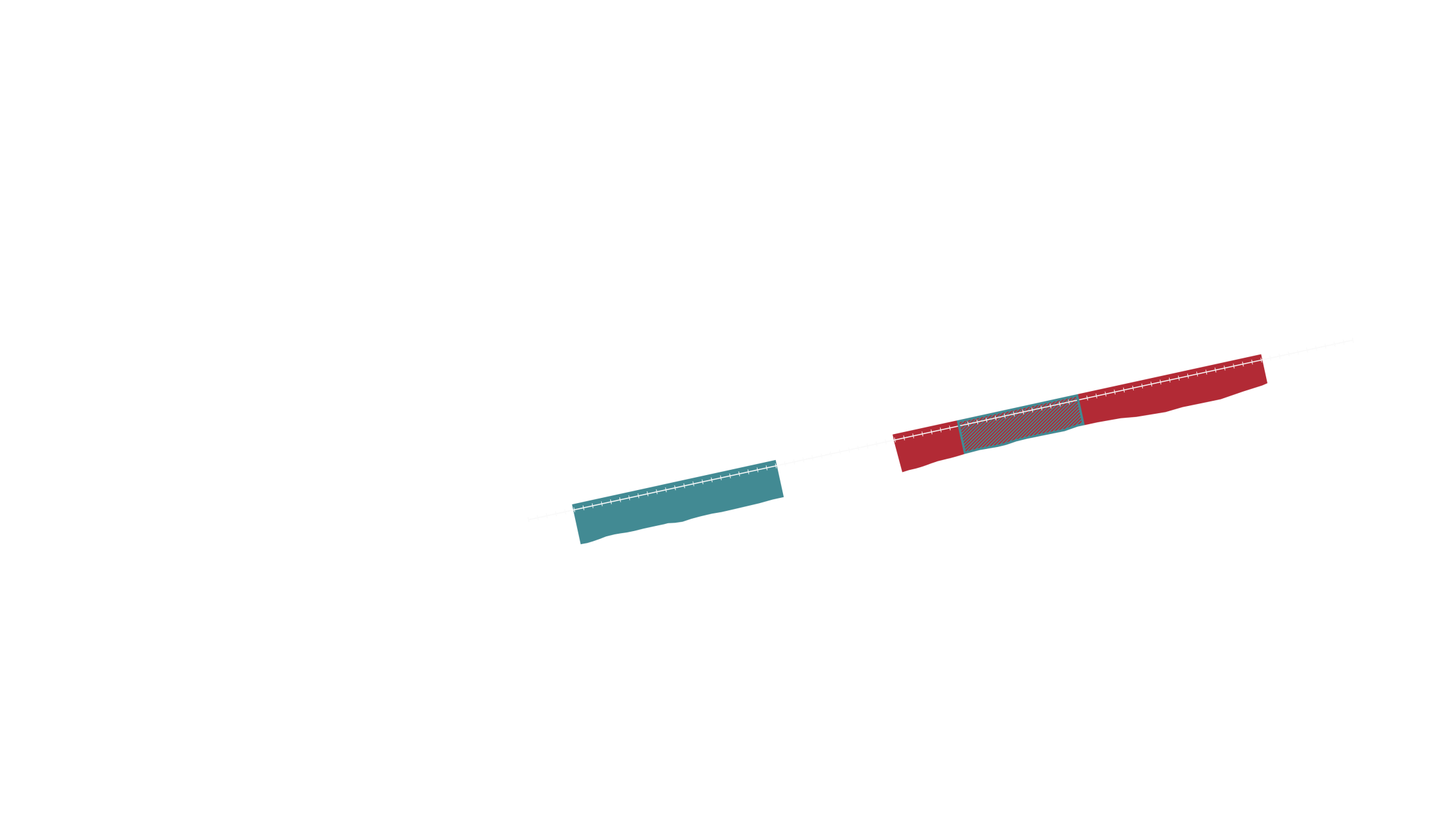 Grace - Trucking Borrow Area
Norfolk Dredging Stockpile
Field #5
Field #4
TYPICAL PRE-CONSTRUCTION PROCESS
New Permits – NYS DEC, USACE NY District
Planning, sampling, testing, studies, documentation.
Joint Permit, NEPA, Water Quality Cert., Plover windows
Existing Permit Modifications and Approvals
Channel dredging depths and widths
Beach fill locations and geometries
Ingress and egress points to beach & borrow
Planning, design, PSE,  Procurement, Bid, Award
Funding
11
TYPICAL vs. EMERGENCY PROCESS
2013
2014
Typical Beach Dredging Project Process (2 years +)
12
12
6 Months Design
4 Months Procure
14 months Planning and Permitting
Emergency Process (2.5 months)
2 Months Planning, Design, Permits
2 weeks Procurement
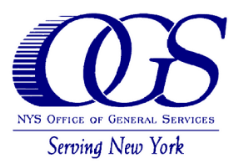 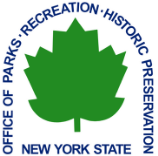 Robert Moses Emergency Beach Fill
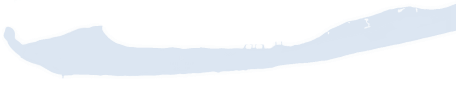 NYS DEC, USACE
Plover Monitoring
Gahagan & Bryant
Grace Industries, LLC
Tri-Venture (Bove/Tully/Picone)
Norfolk Dredging
Village Dock, Inc.
Parsons Brinkerhoff
NYS Parks – OGS
                 Owner        Administration
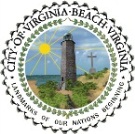 Truck Haul & Grading
Prime Consultant
Engineering, CM
Hyd. Dredging 
Boat Channel
Democrat Pt. Stockpile - Truck Haul
Hyd. Dredging
Fire Island Inlet
GPI, Parks Ecological, LLC
Permits
13
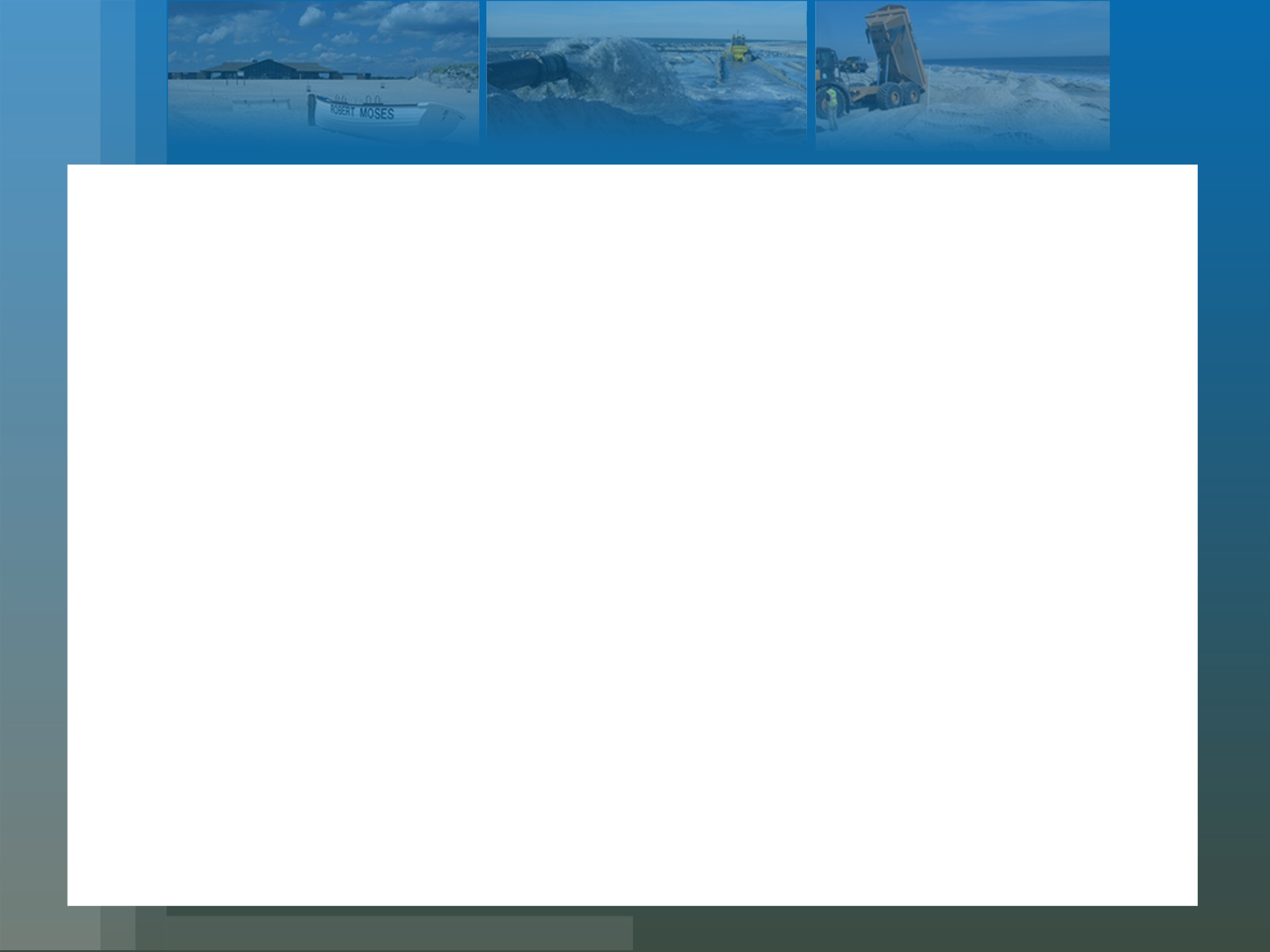 NYS DOT
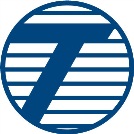 BOAT CHANNEL DREDGING
Planning and Design – Jan and Feb 2013
Solicitation Dates - Feb 16  -  Feb 19, 2013 
Pre Bid Conference Call - Feb 18
Bid Date Feb 19, 2013
Notice to Proceed Feb 20, 2013
Start Dredging March 5, 2013
Finish Dredging May 15 (Beach) - June 6, 2013
14
Memorial Day May 27
Stock Pile at Berm
BOAT CHANNEL DREDGING
Village Dock, hydraulic dredge - Scrod II – 16 inch
Dredge 1100hp, booster pump 800hp
8,000 ft. channel, 160 ft./day, 4260 cy/day, 385,000 cy
Pipeline length 7,000 to 12,500 ft.
Placement at Fields 4 & 5
Engineering During Construction
Quantities and channel depths/widths modified
Permit modifications
Multiple re-designs
Inspection, Hydrographic Surveys, Measurement & Payment
15
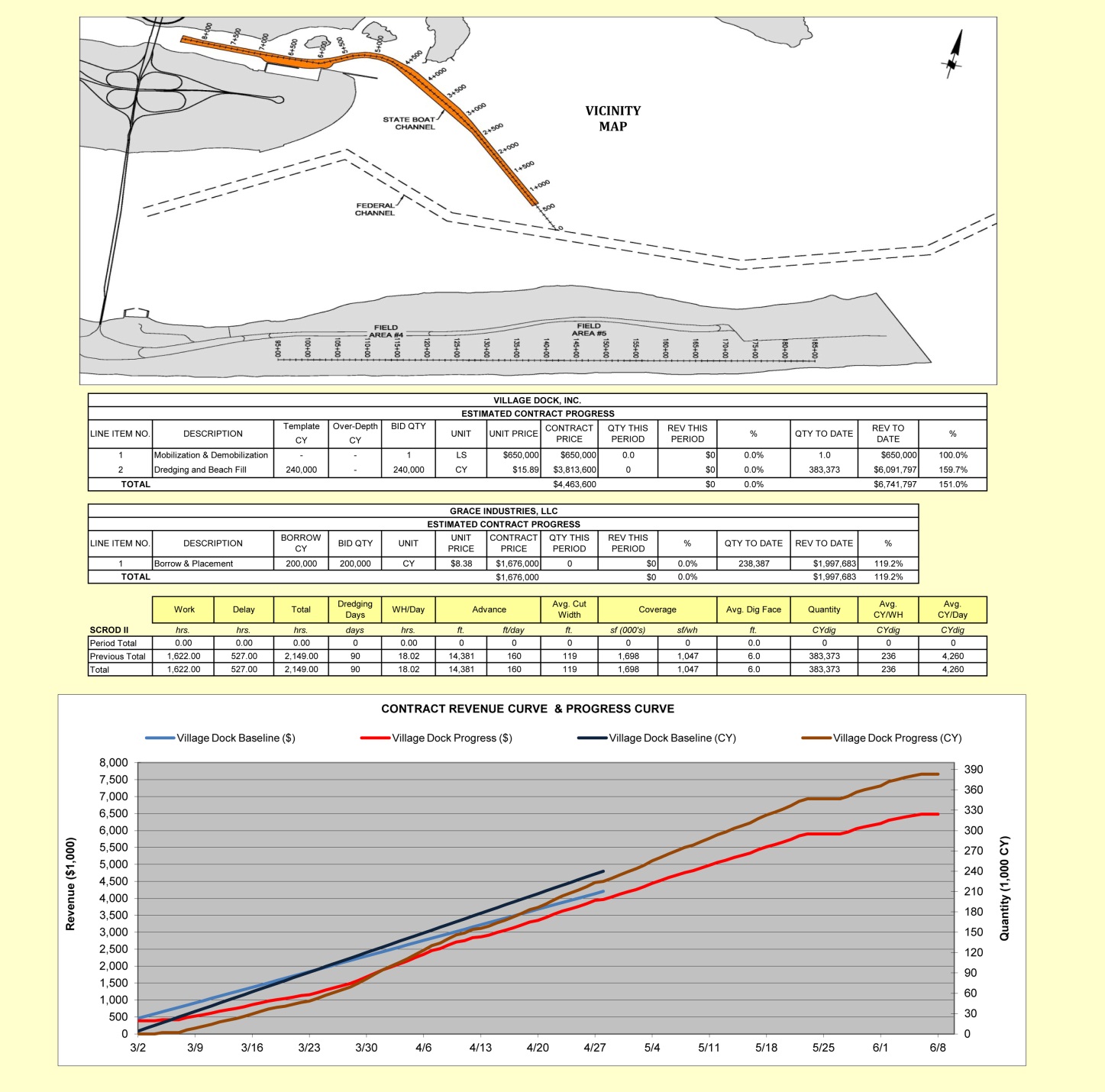 Excerpts from Weekly Reports
16
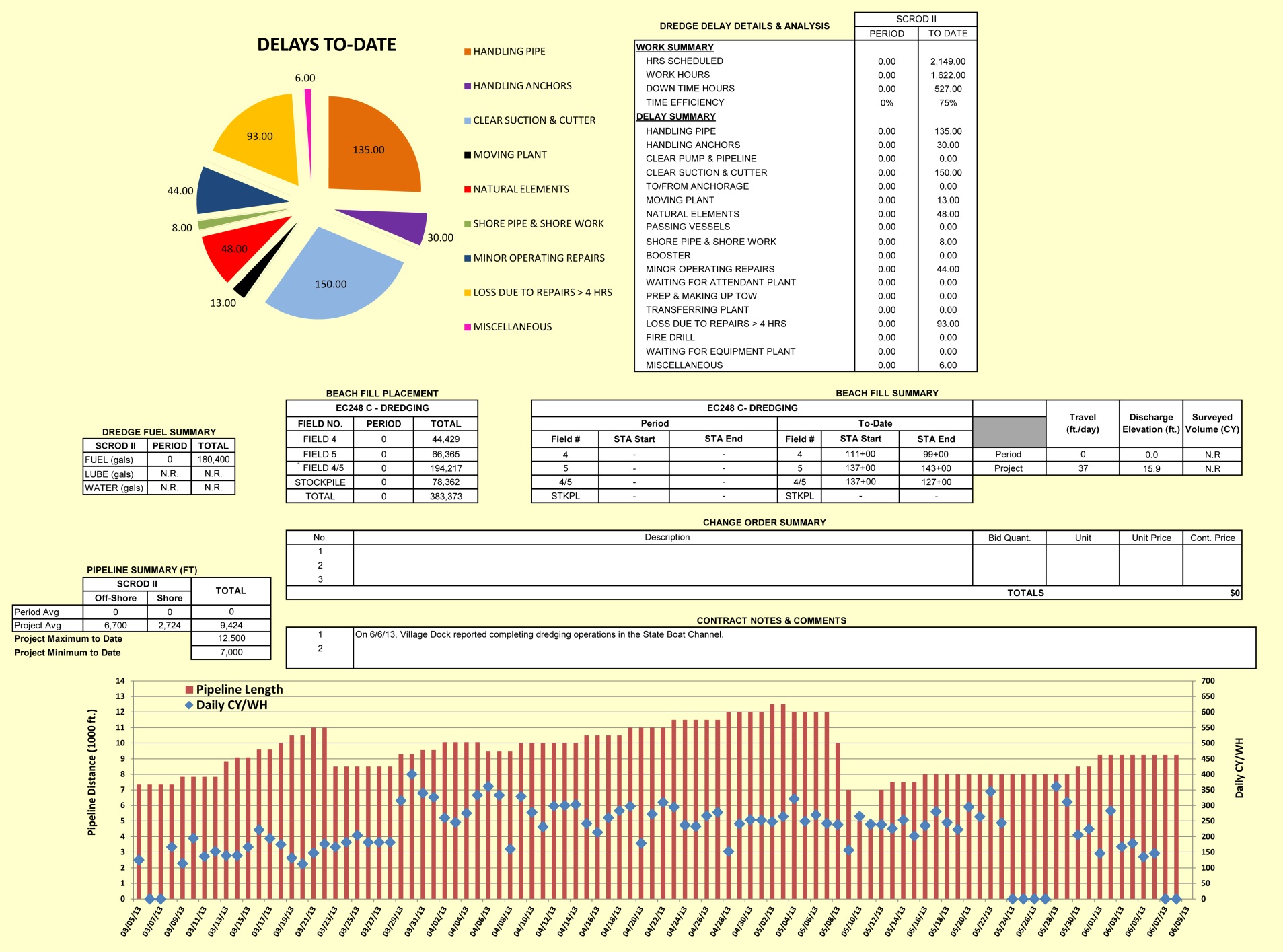 Excerpts from Weekly Reports
17
BOAT CHANNEL DREDGING 16 inch Hydraulic Dredge Scrod II
18
BOAT CHANNEL DREDGING
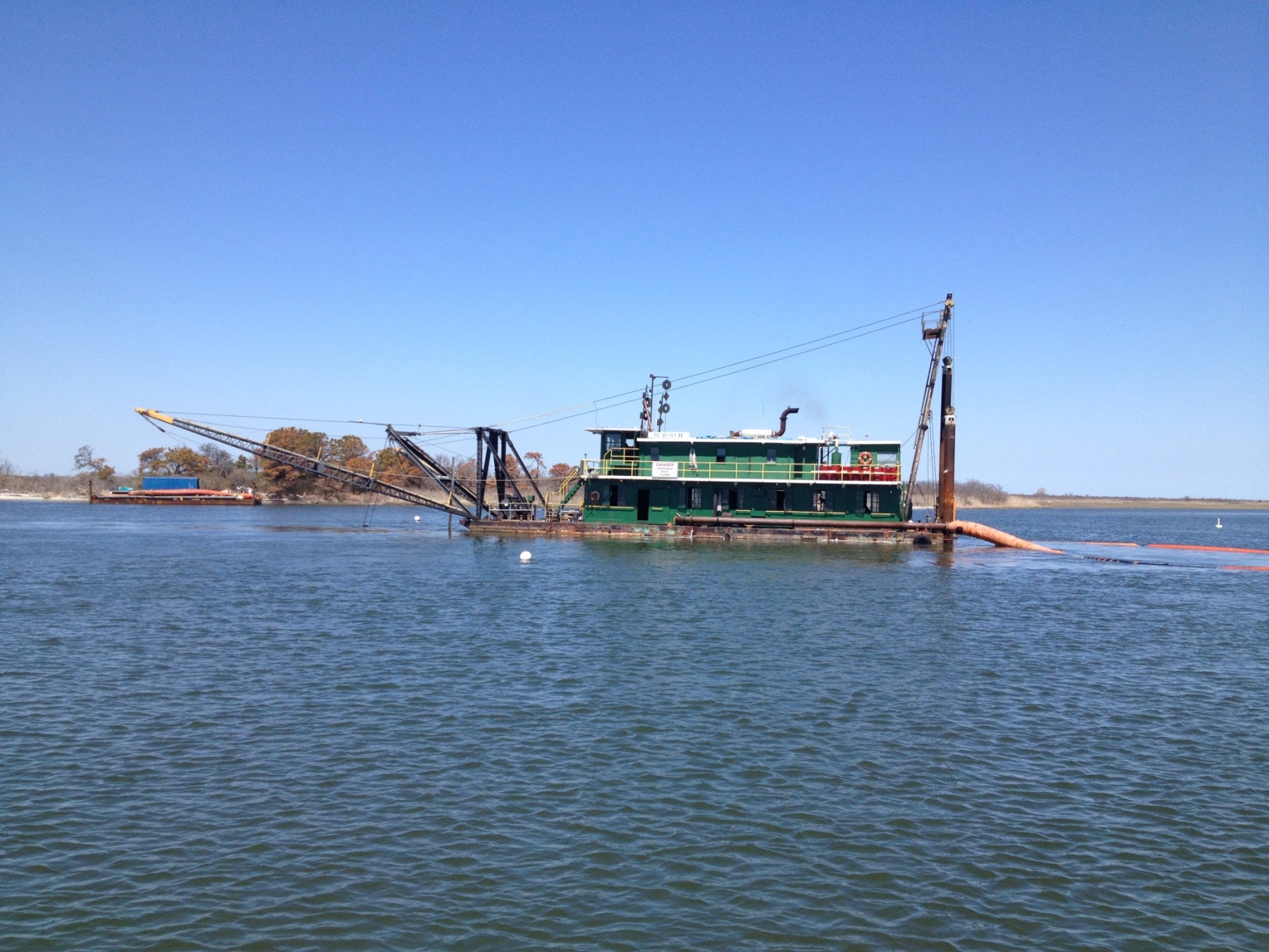 19
BOAT CHANNEL DREDGING
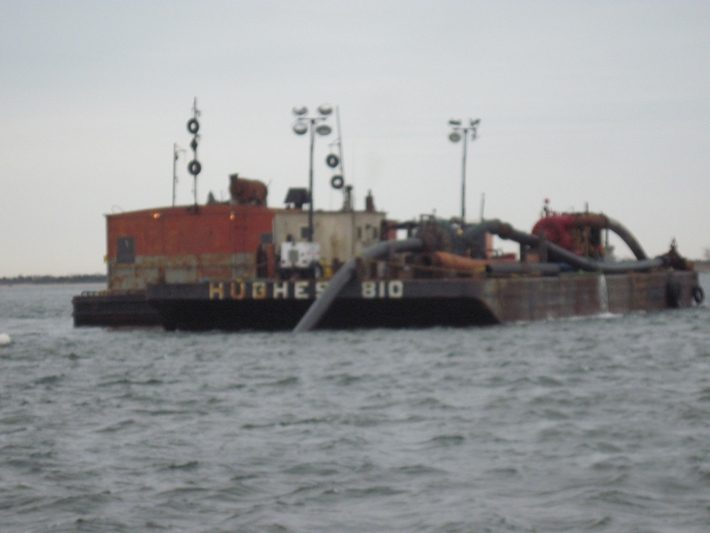 20
BOAT CHANNEL DREDGING
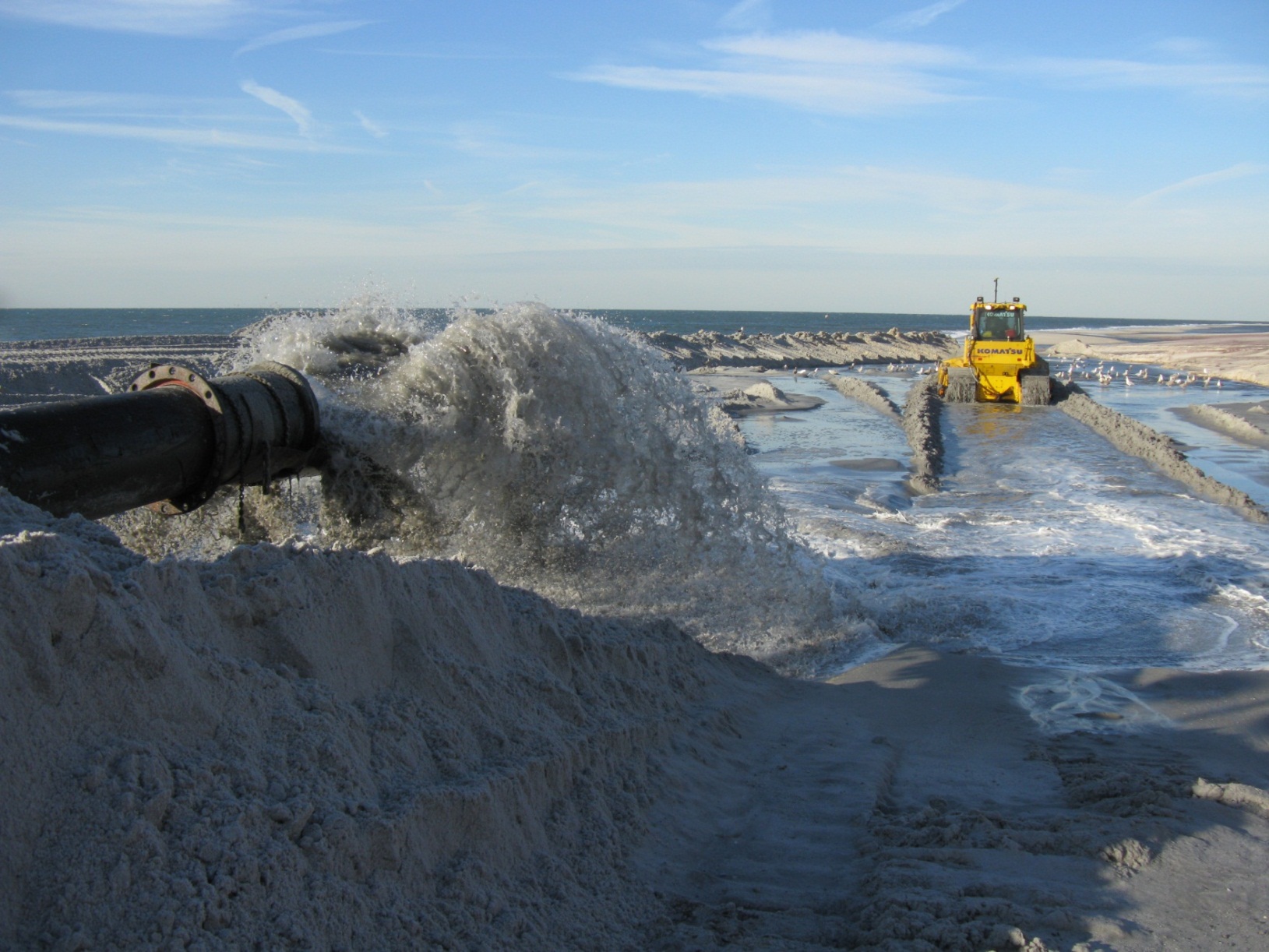 21
GRACE-TRUCKING FROM DEMOCRAT PT.
Planning and Design – Jan and Feb 2013
Solicitation Date March 12, 2013 
Bid Date March 13, 2013
Notice to Proceed March 13, 2013
Start Truck Haul March 21, 2013
Finish Truck Haul April 12, 2013
Plover Habitat Grading -  June 7 thru June 14
22
GRACE - TRUCKING FROM DEMOCRAT PT.
Ten Trucks, 30 – 40 ton.  About 7,100 truck hauls 
Haul from Democrat Pt. approximately 238,000 cy
Haul days approximately 18, 13,200 cy/day
Placement at Field 4 & 5
Engineering During Construction
Quantities and sand borrow locations modified
Permit modifications
Surveys, Measurement and Payment
23
[Speaker Notes: Verbally mention borrow areas permitted – existing elevation about +15?? Down to elevation +3 what datum.  Borrow location added because funding and schedule allowed for it.]
GRACE TRUCKING FROM DEMOCRAT PT.
24
[Speaker Notes: Verbally mention borrow areas permitted – existing elevation about +15?? Down to elevation +3 what datum.  Borrow location added because funding and schedule allowed for it.]
GRACE TRUCKING FROM DEMOCRAT PT.
25
GRACE TRUCKING TO ROBERT MOSES
26
GRACE TRUCKING TO ROBERT MOSES
27
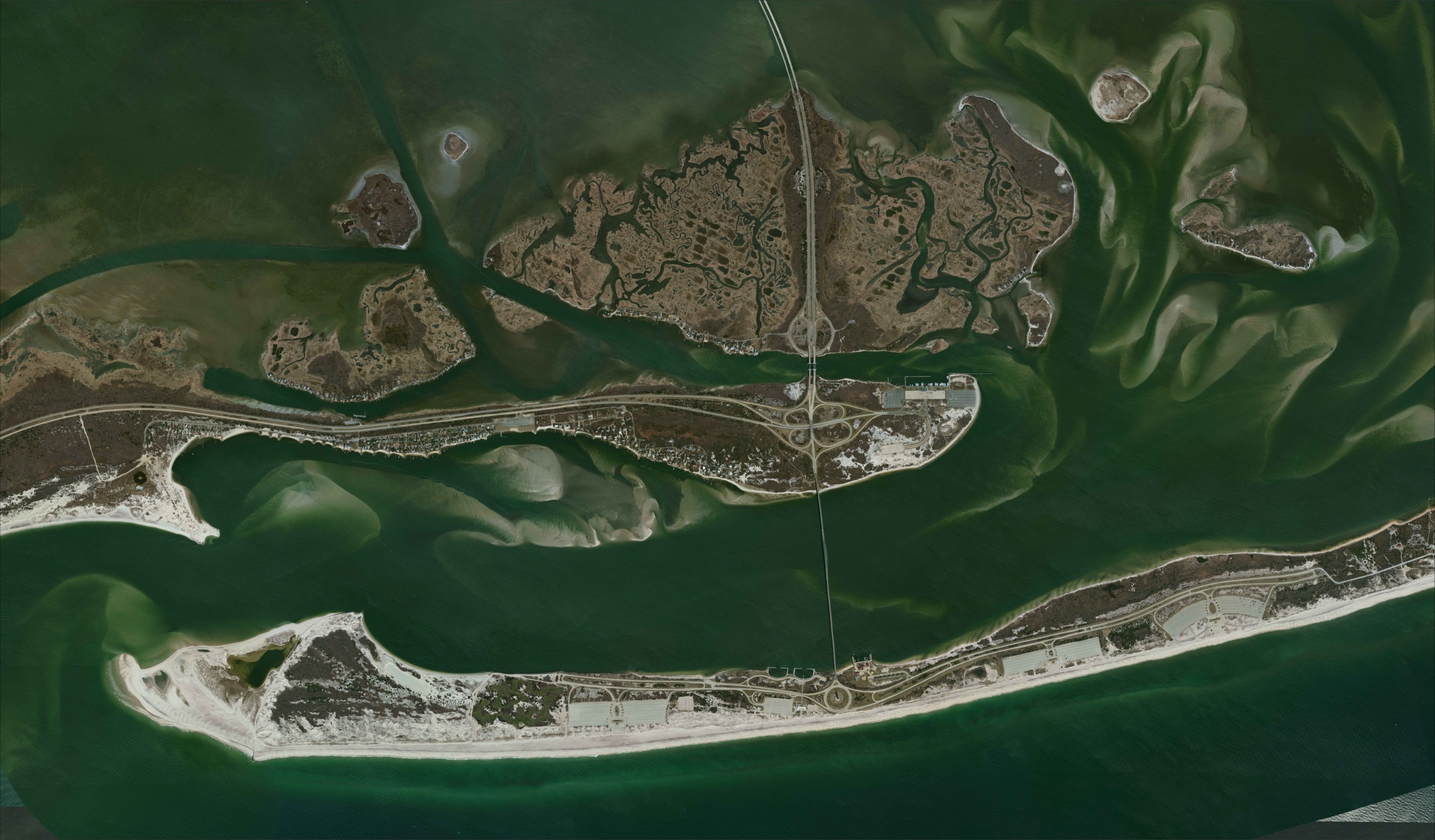 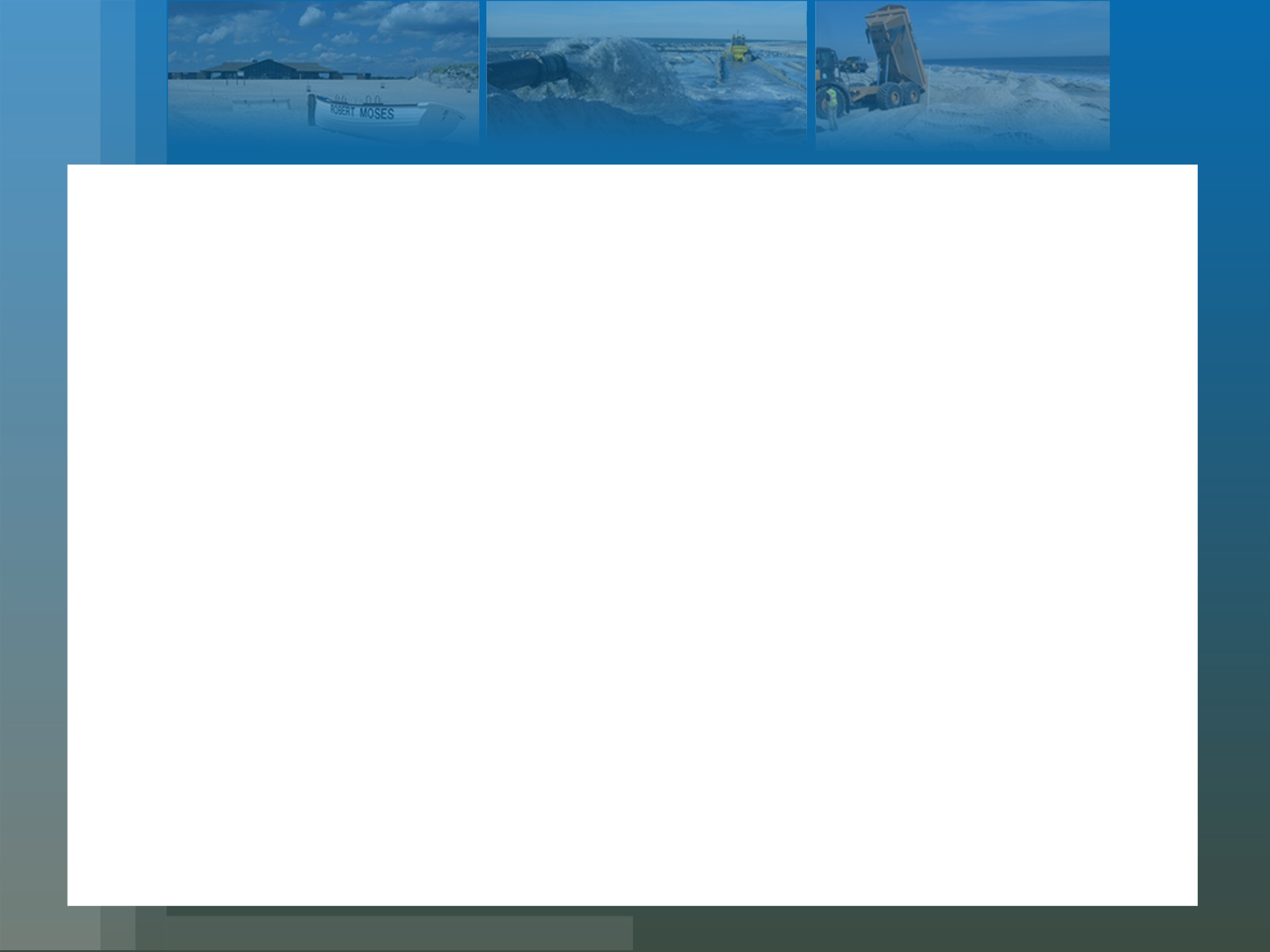 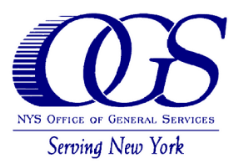 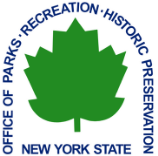 GRACE PLOVER GRADING
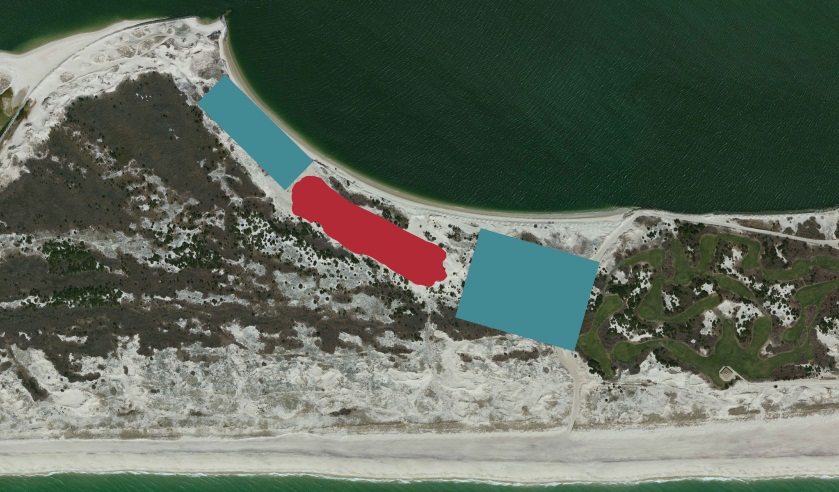 Plover Grading Area
GRACE - PLOVER GRADING
29
GRACE PIPING PLOVER GRADING
Looking NW
30
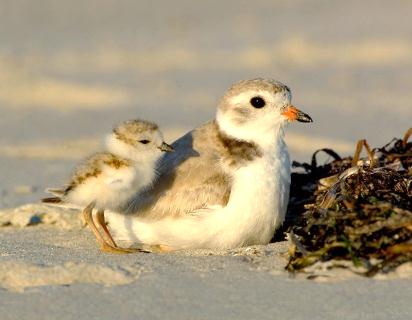 NYS DOT - Norfolk Dredging & Stockpile
24” Hydraulic Dredge Charleston – 10,000 HP
Dredged F.I. Inlet – Stockpile 200,000 cy ++
Tri-Venture Trucking from Democrat Pt.
Haul days approximately 30
Placement at Field 5
Coordination – State Agencies, Engineers and Contractors.
31
NYS DOT - Norfolk Dredging & Stockpile24 in. Hyd Dredge “Charleston”
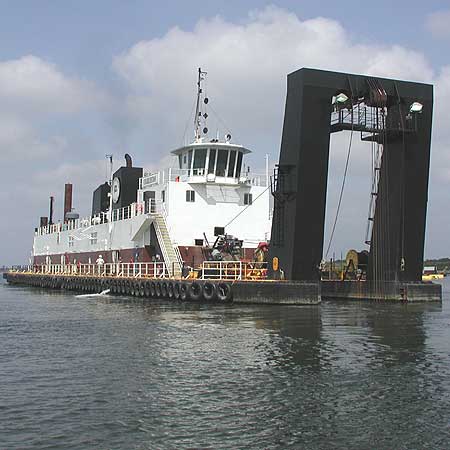 32
NYS DOT - Norfolk Dredging & Stockpile
33
Emergency Beach Fill – Summary
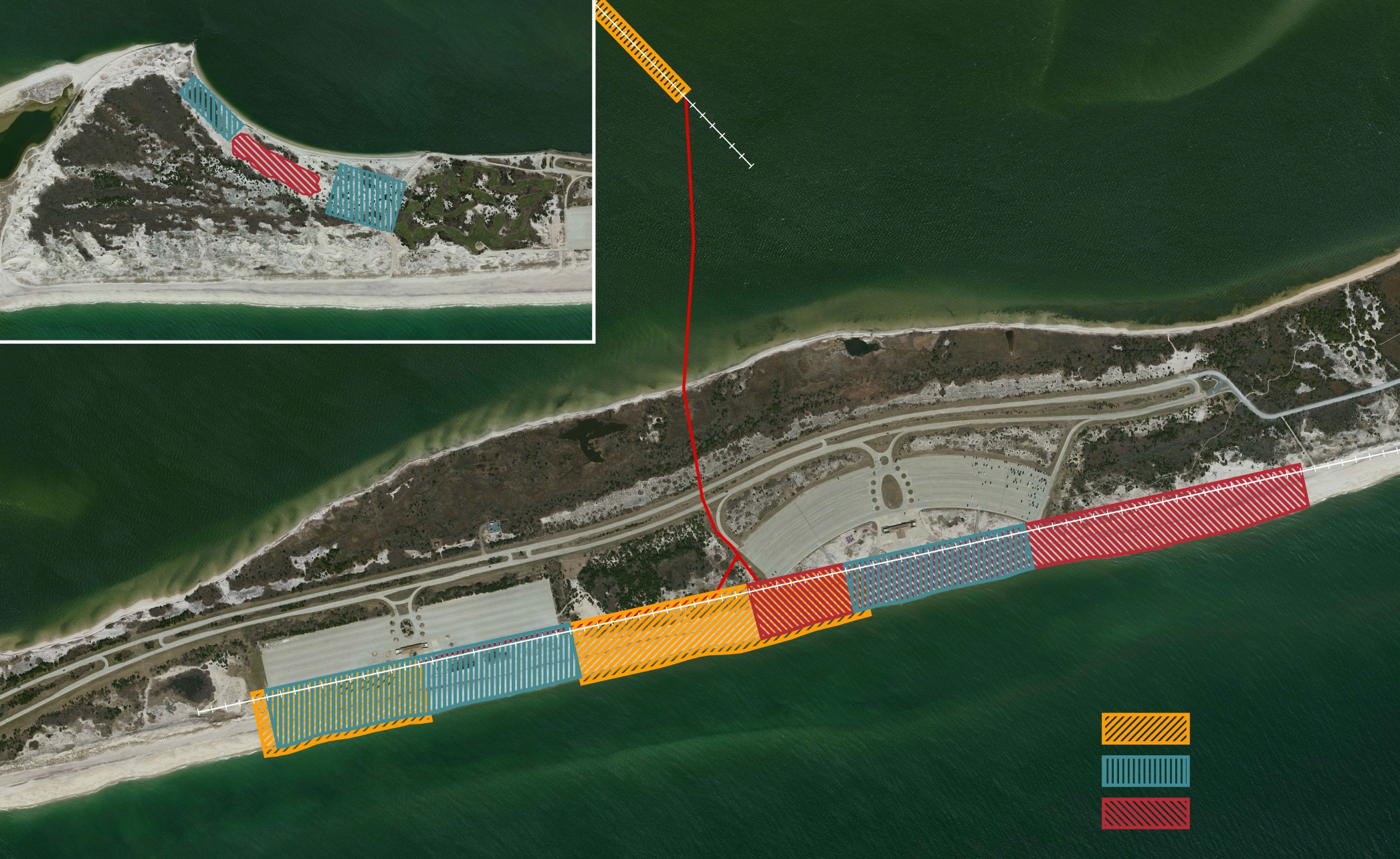 Grace Borrow Area
Norfolk Dredging Stockpile
Field  #5
Field #4
7800 ft.   of Beach - Restored
Legend
Village Dock
385,000 CY
Grace Industries
238,000 CY
Tri-Venture
150,000 CY
Robert Moses Emergency Beach Fill Summary with Cost / Cy
35
[Speaker Notes: Third option for Harbor material will give us capacity for 20 years.





Source of slide:  Frank Hamons’ presentation to DMMP Executive Committee, 10/26/11.]
Robert Moses Emergency Beach Fill Summary
Mem. Day Holiday Shutdown
Dredging Start 
March 5th
Dredging Complete June 6th
385 k-cy – 4,260 cy/day
Village Dock
36
Trucking Finish
April 12th
Trucking Start 
March 21st
Grading Beach and Plover Habitat 
Complete June 14th
238 k-cy – 13,600 cy/day
Grace Industries
Trucking Start 
April 13th
Trucking Complete
May 12th
NYS DOT -  Tri-Venture
150 k-cy – 13,600 cy/day
[Speaker Notes: Third option for Harbor material will give us capacity for 20 years.





Source of slide:  Frank Hamons’ presentation to DMMP Executive Committee, 10/26/11.]
Questions ????
37
End
38
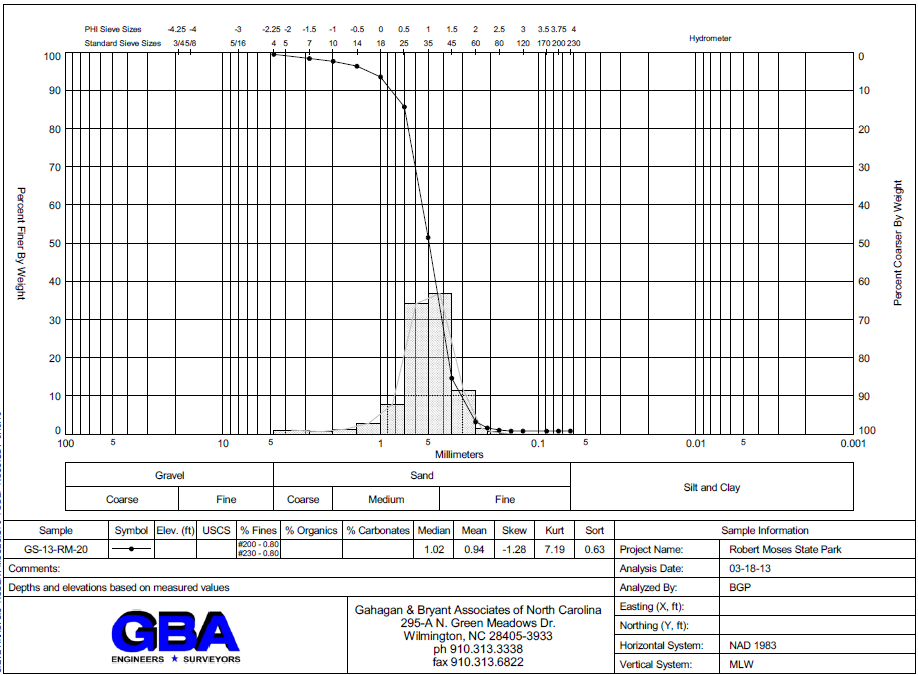 39
[Speaker Notes: Native beach sand – Grain Size Distribution]
State Boat Channel Emergency Dredging
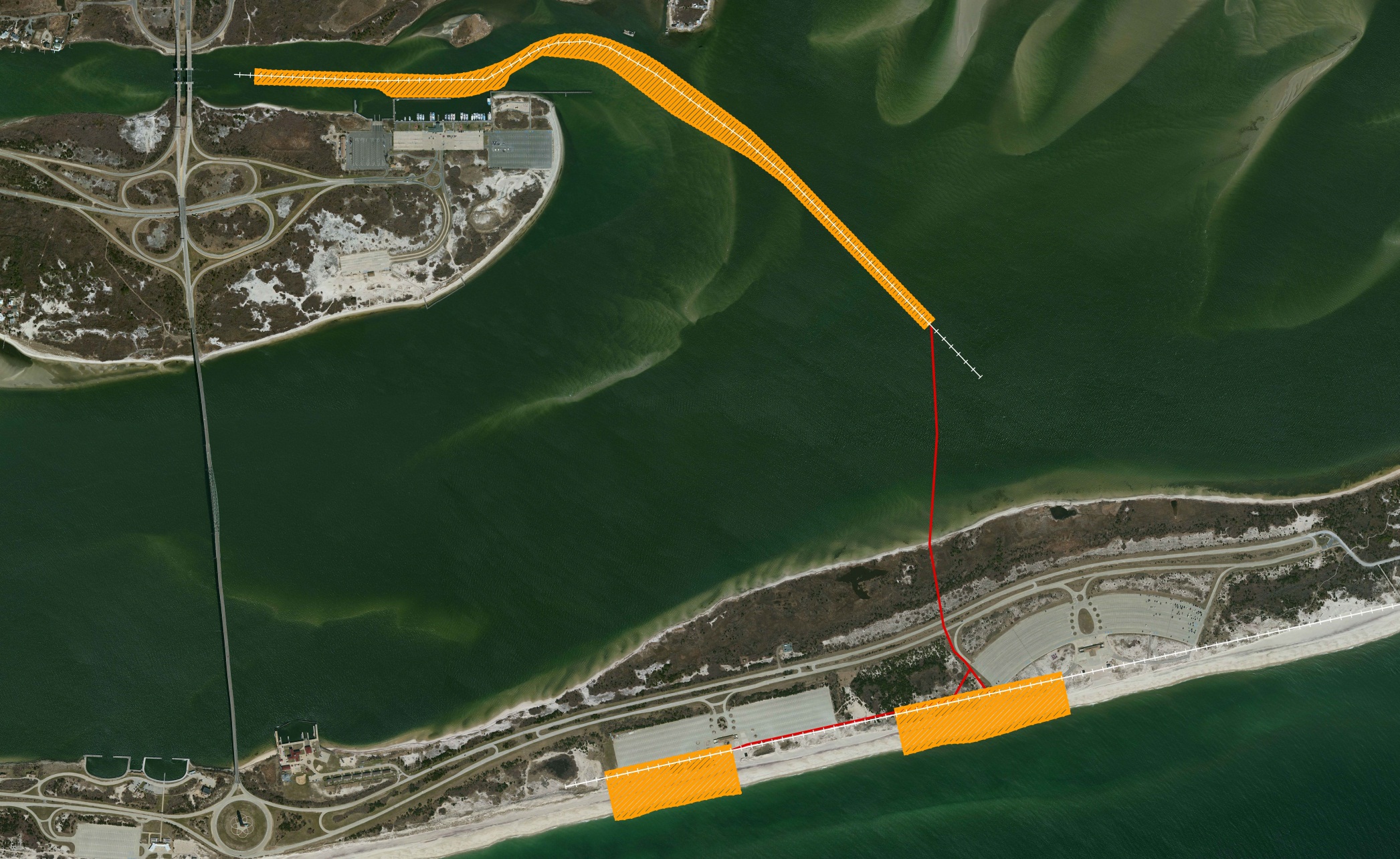 State Boat Channel Emergency Dredging
Contractor: Village Dock With Hydraulic Dredge
Dredge Pipeline
Emergency Beach Fill
40
Field Area #5
Field Area #4
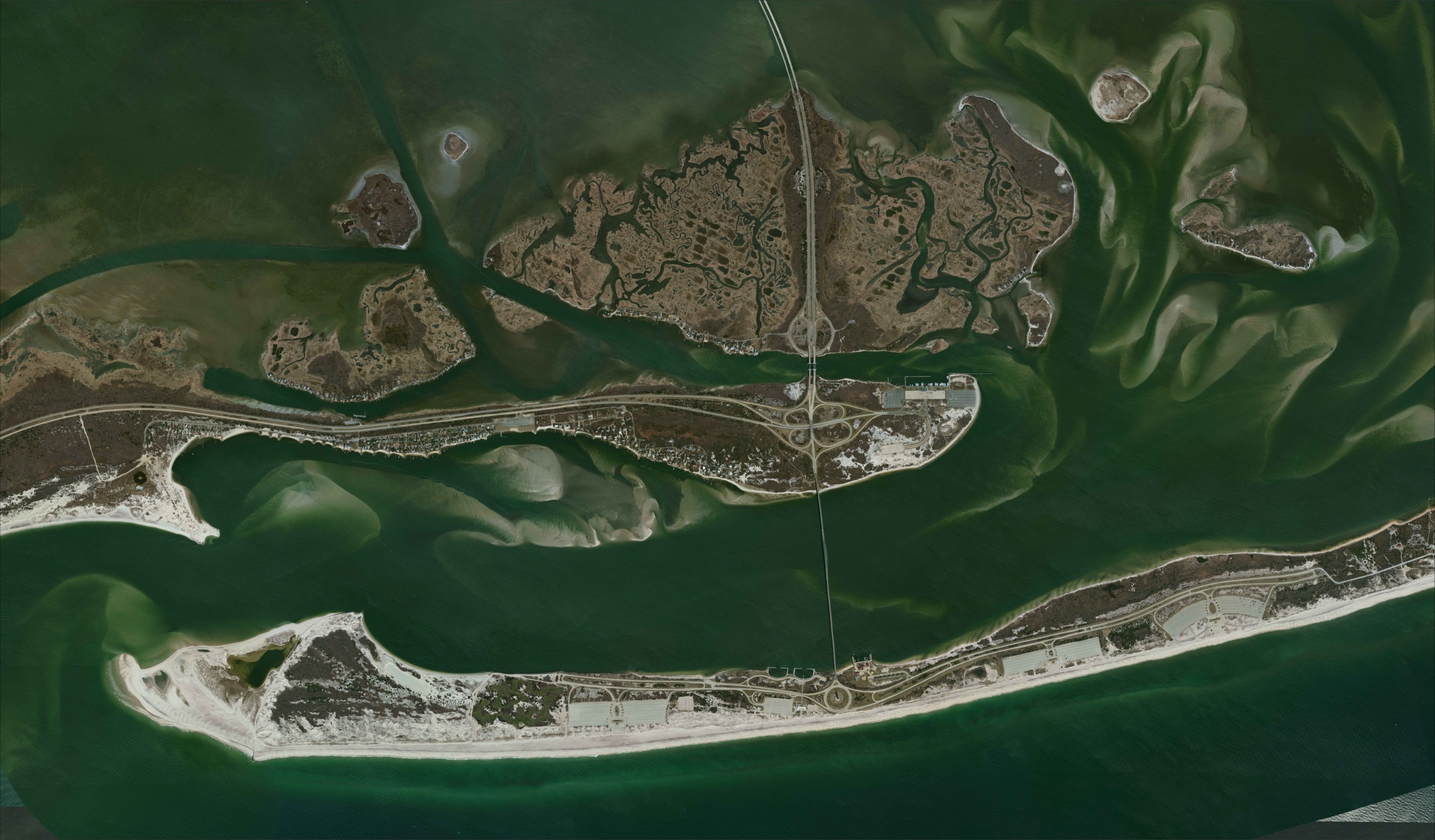 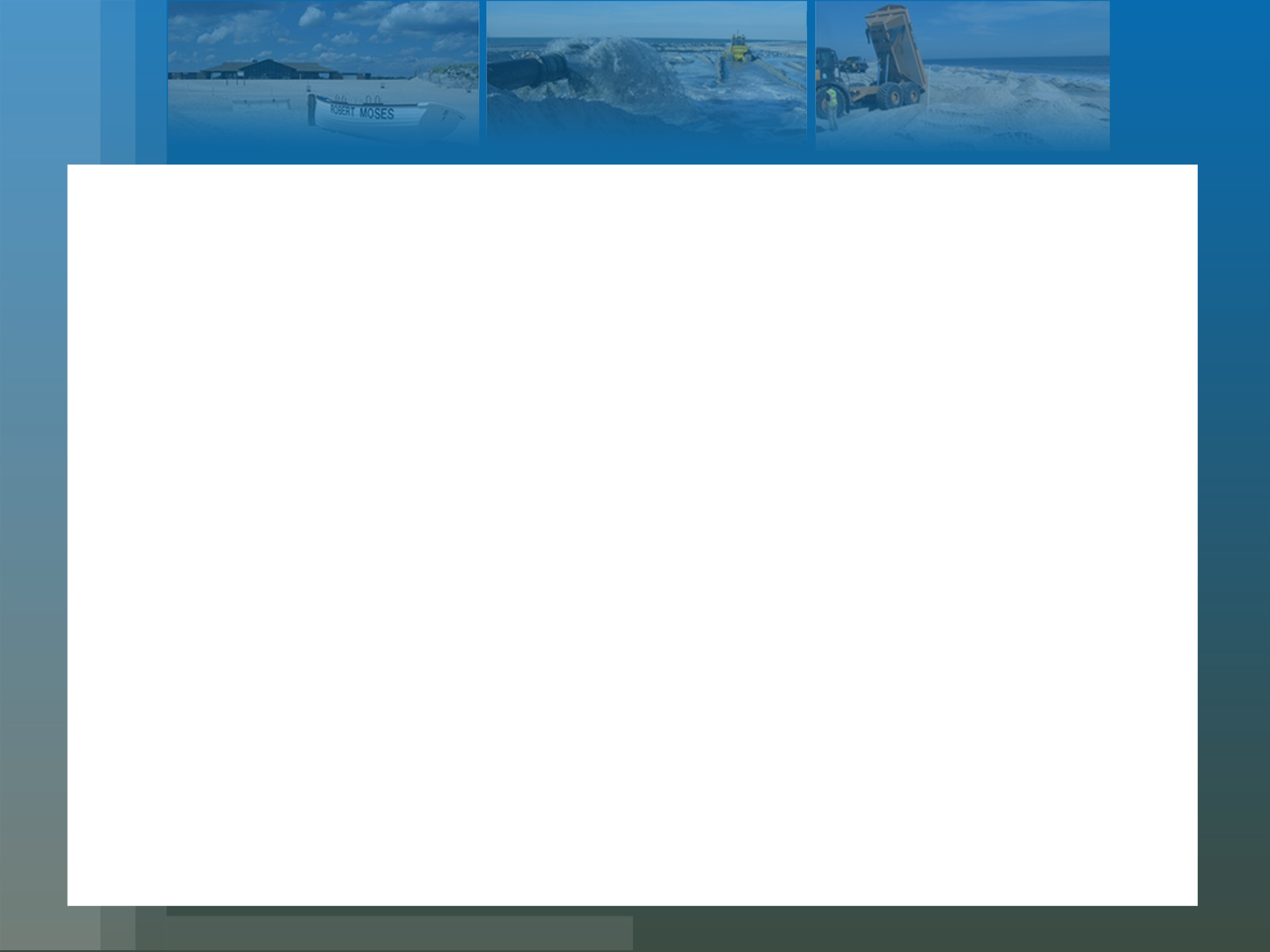 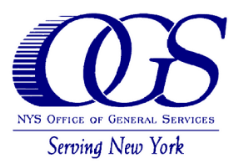 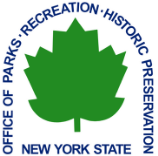 PROJECT LOCATIONS
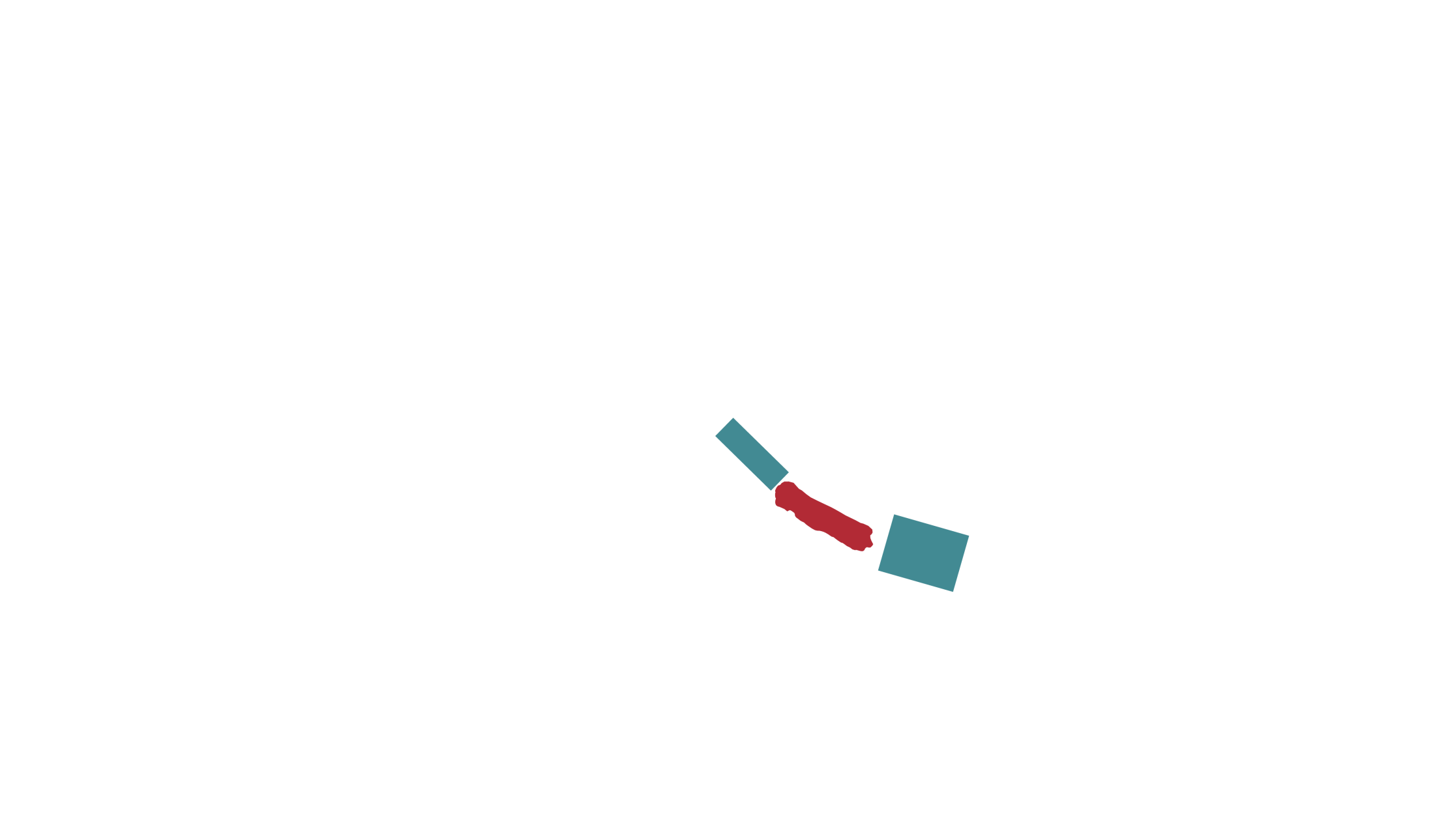 Fire Island Inlet
Norfolk Dredging Stockpile – 
Tri-Venture Trucking
Grace Trucking Borrow Area
Democrat Point
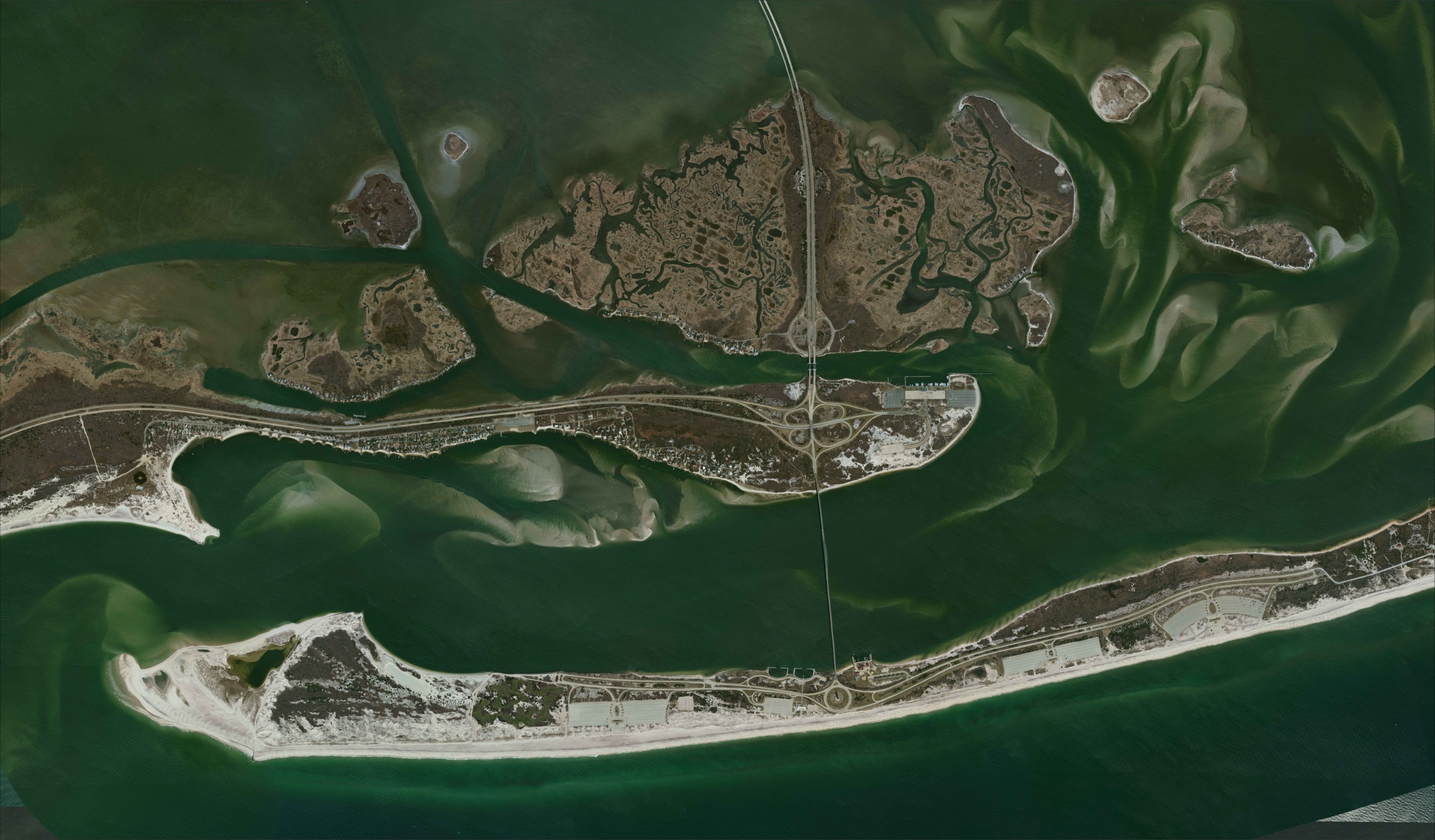 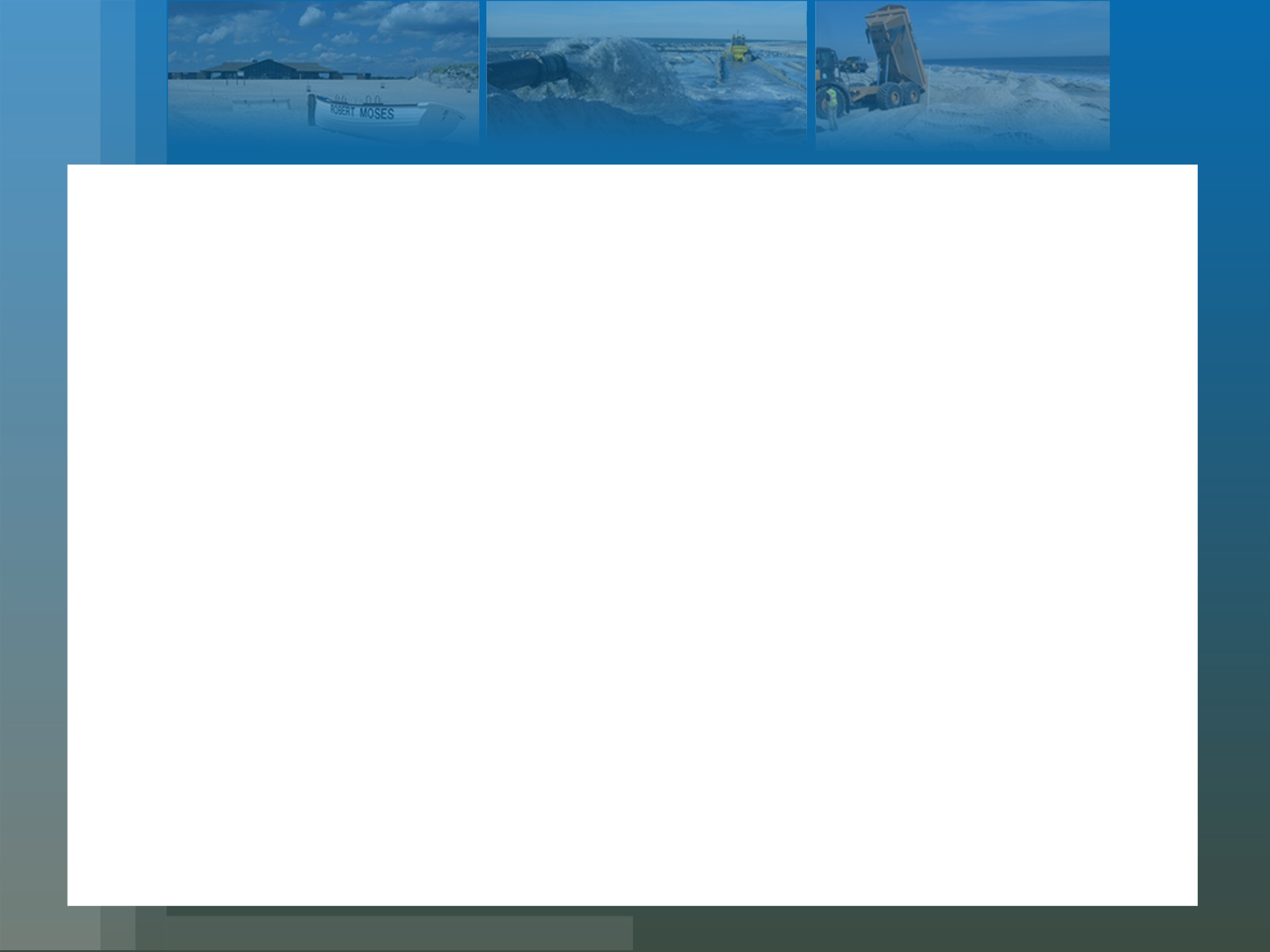 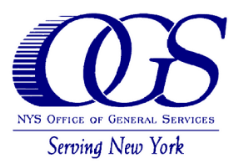 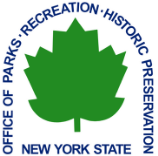 PROJECT LOCATIONS
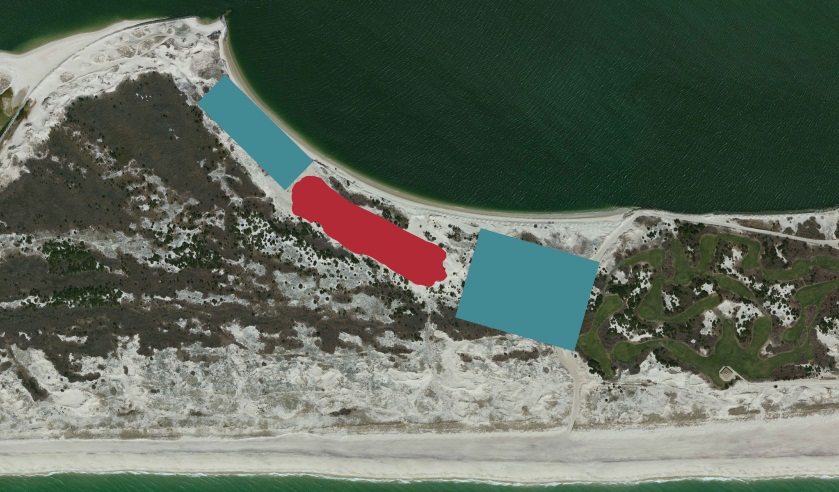 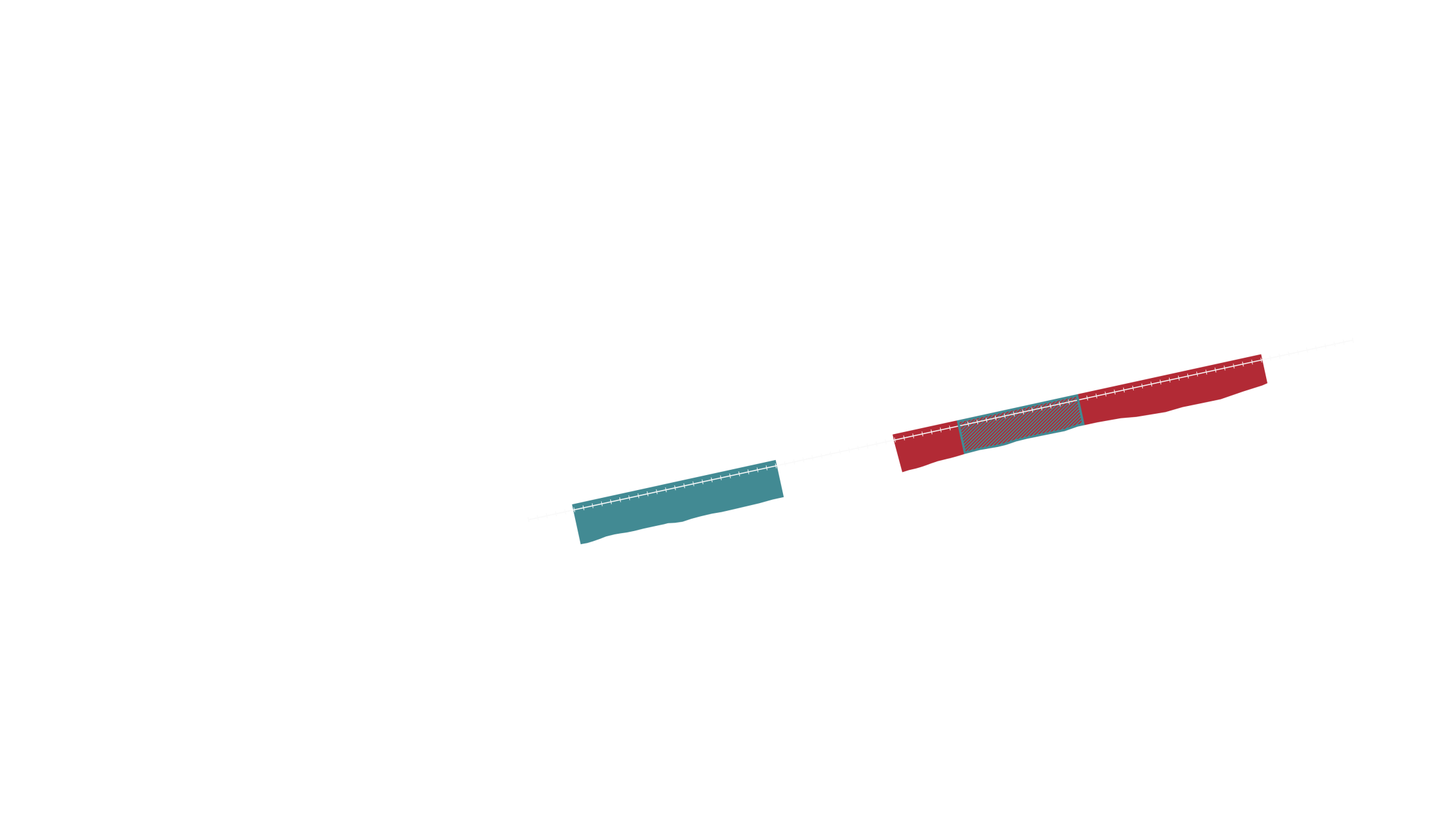 Grace Trucking Borrow Area
Norfolk Dredging Stockpile
Field Area #5
Field Area #4